Unit 9
What are they doing?
Lesson 3
REVIEW
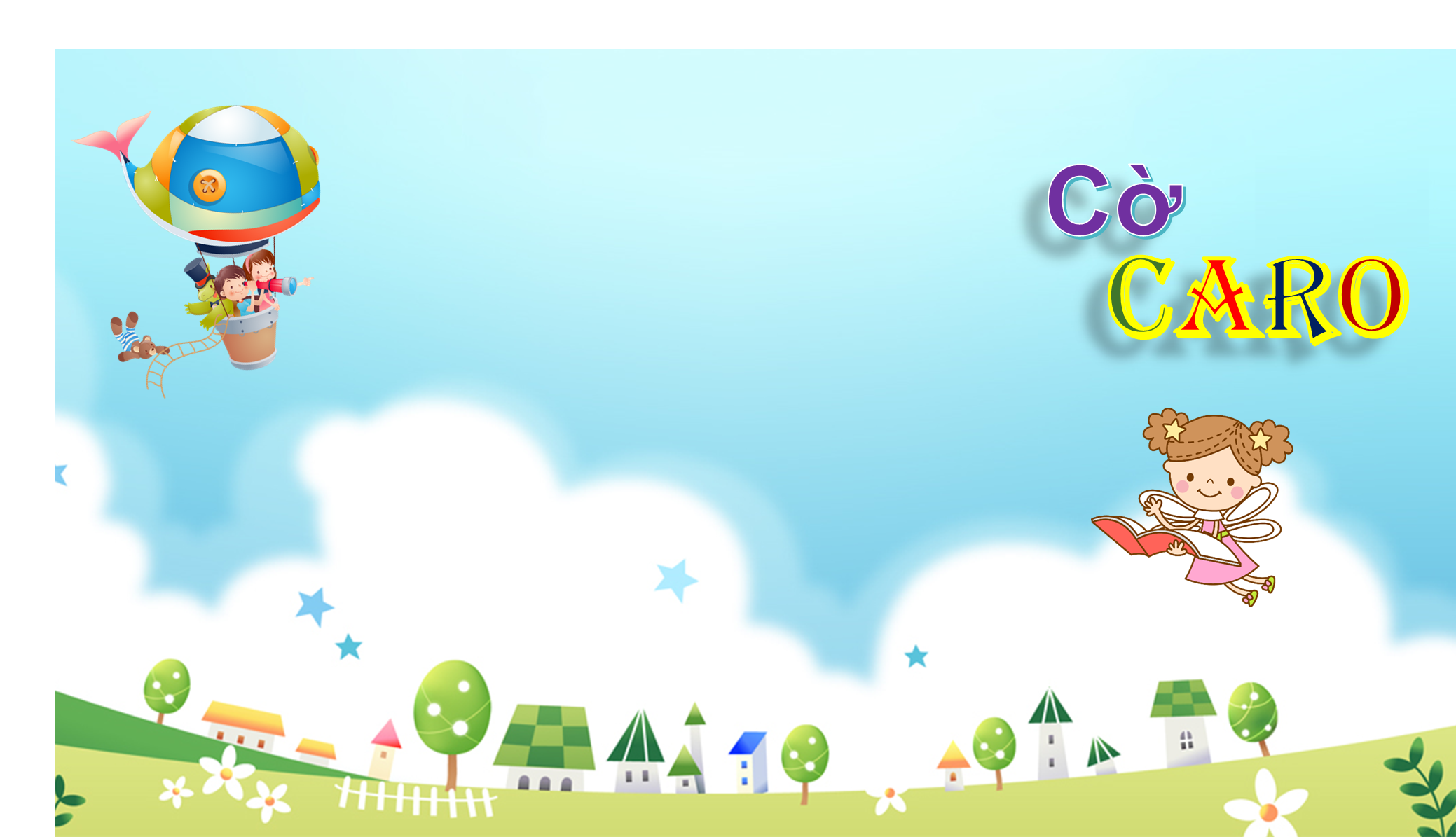 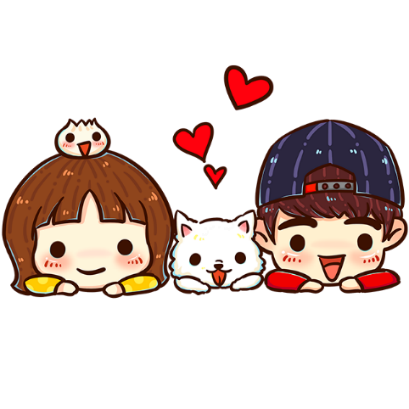 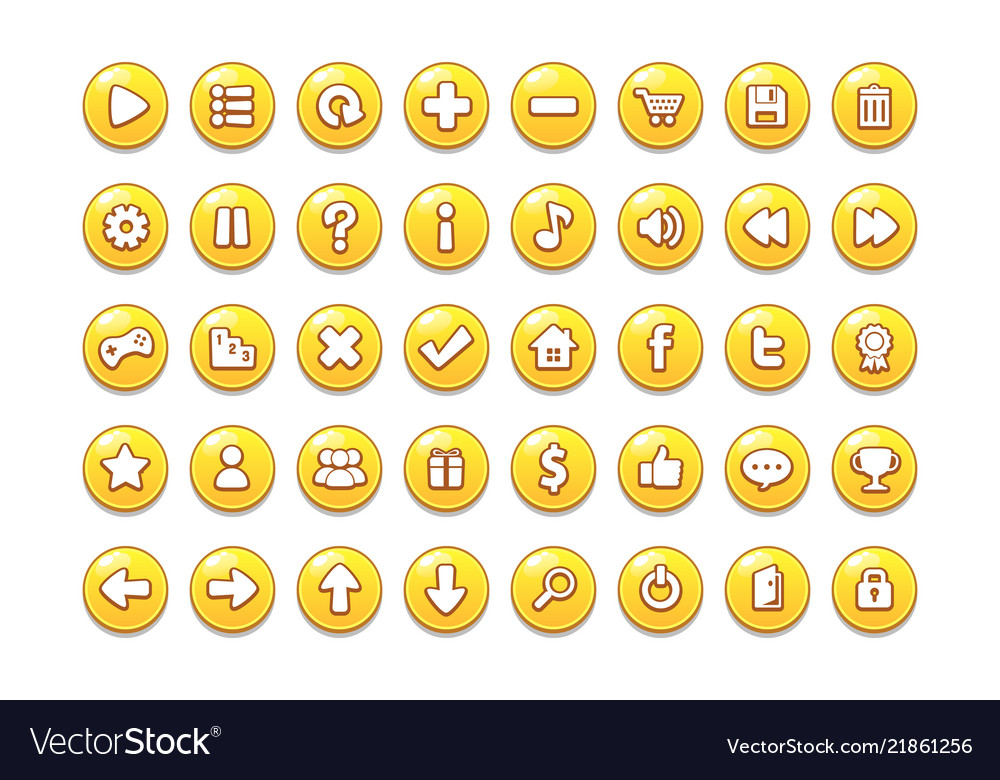 1
1
ant
2
mouse
3
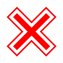 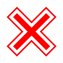 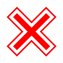 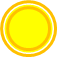 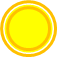 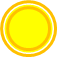 elephant
4
dog
5
fish
6
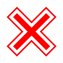 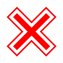 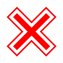 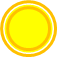 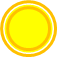 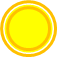 iguana
7
hen
8
pet
9
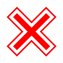 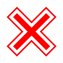 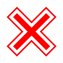 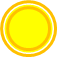 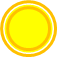 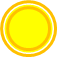 [Speaker Notes: Ms Huyền Phạm - 0936.082.789 – YOUTUBE: MsPham.  Facebook: Dạy và học cùng công nghệ.]
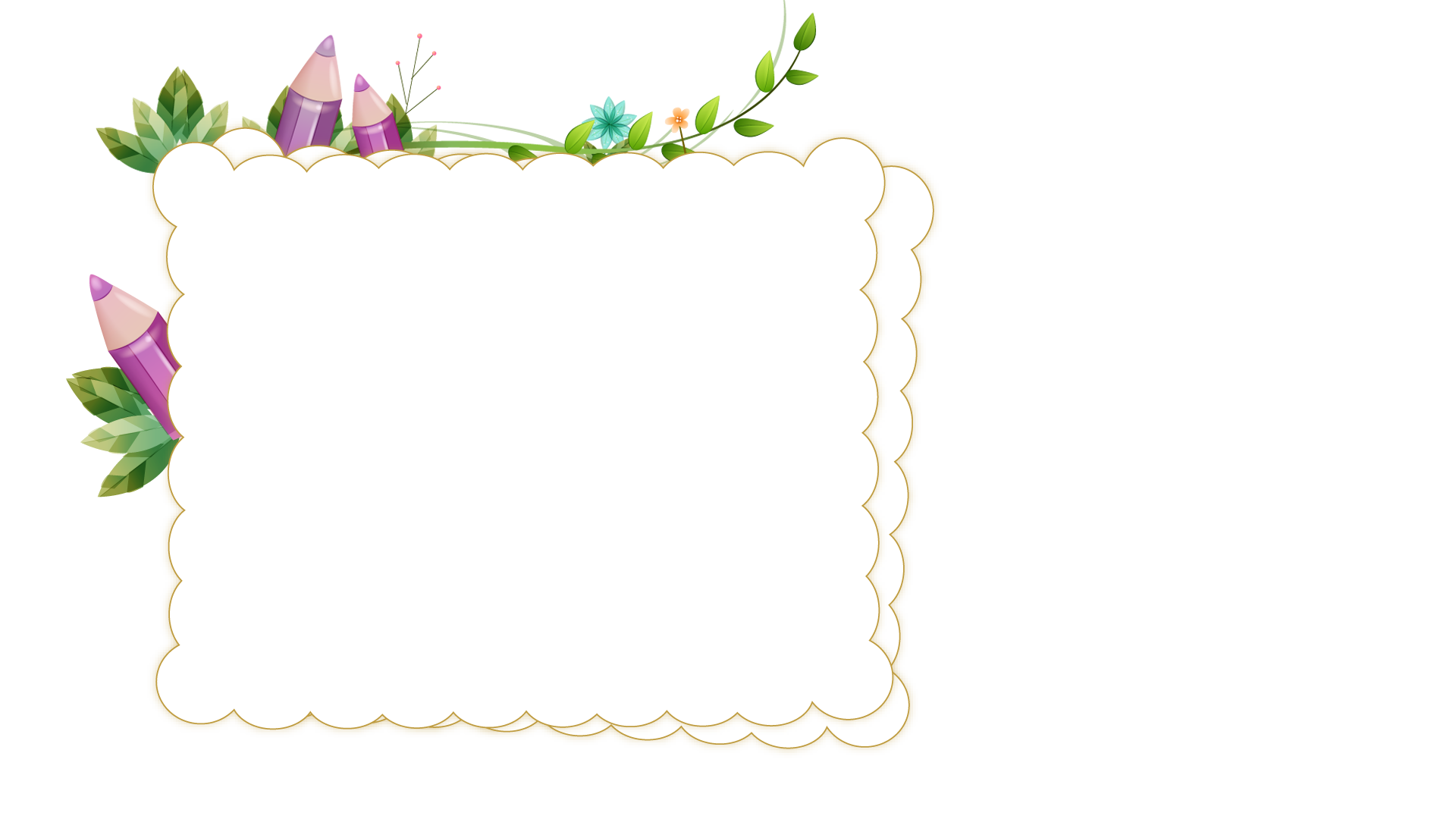 Question
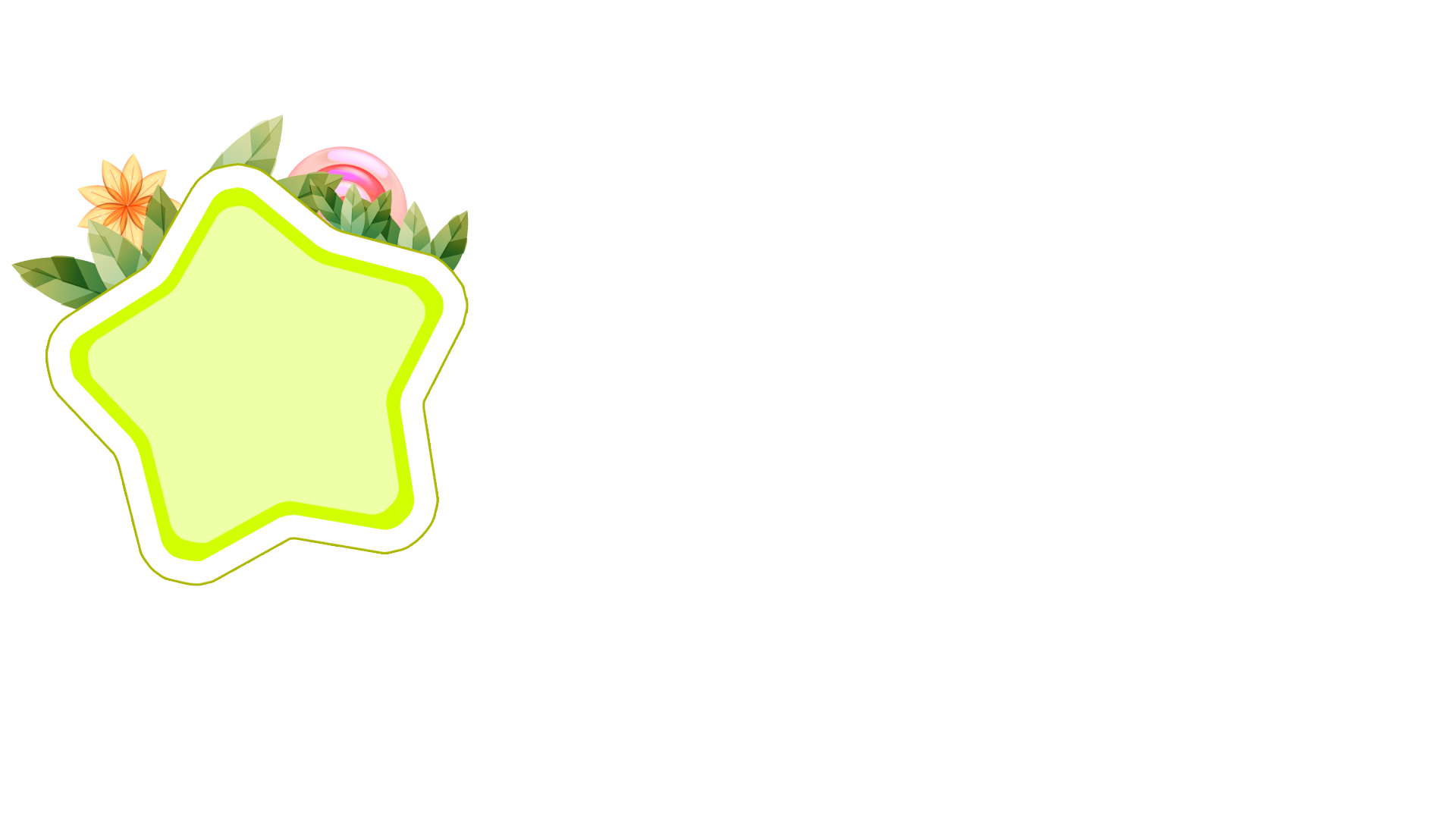 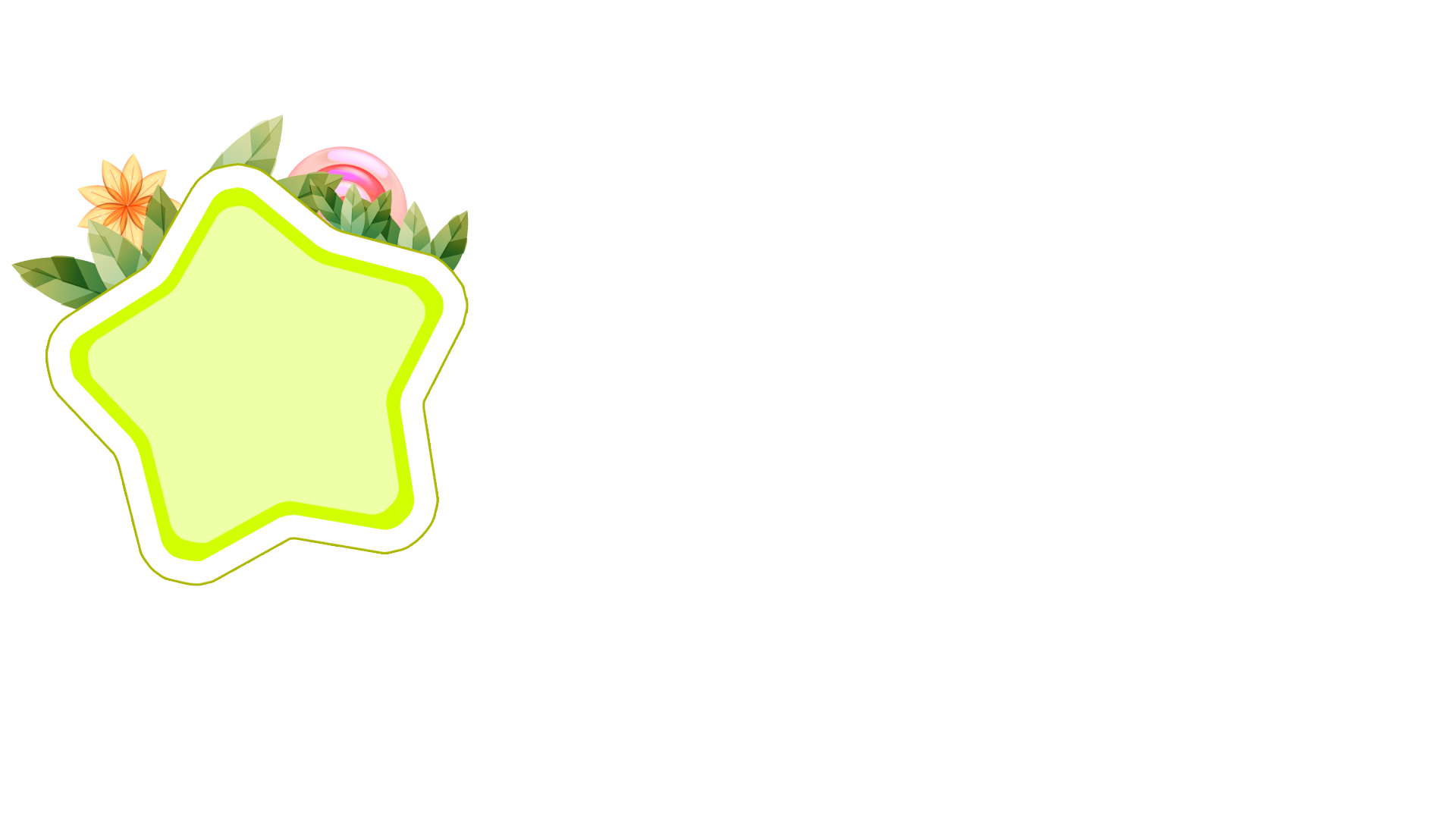 1
2
3
4
5
6
7
8
9
10
Time’s up
What ___ they doing?
are
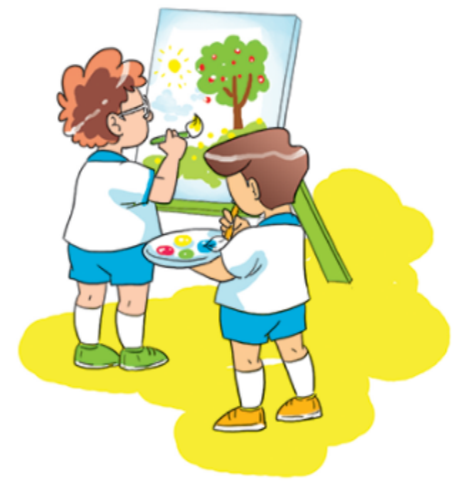 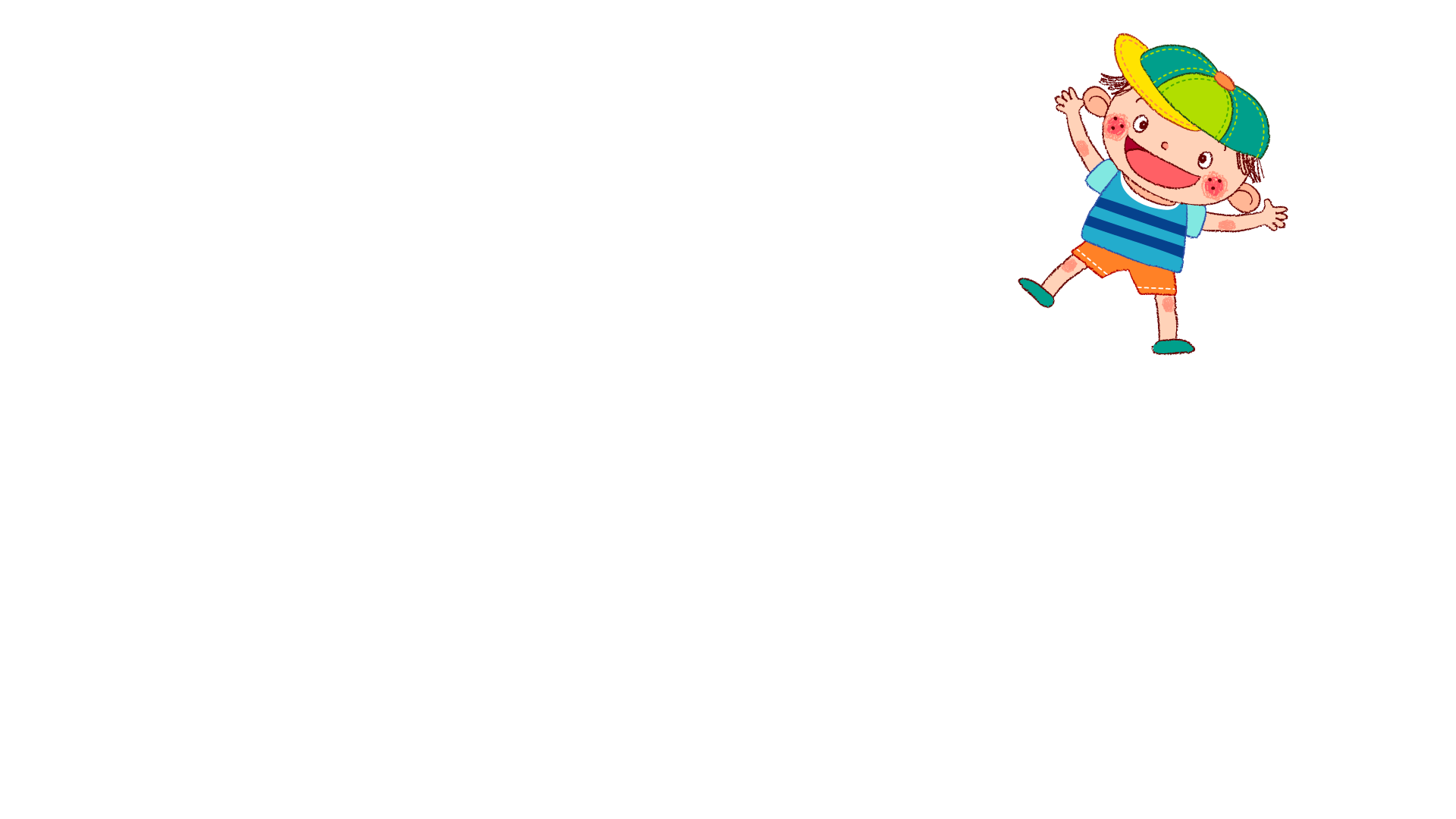 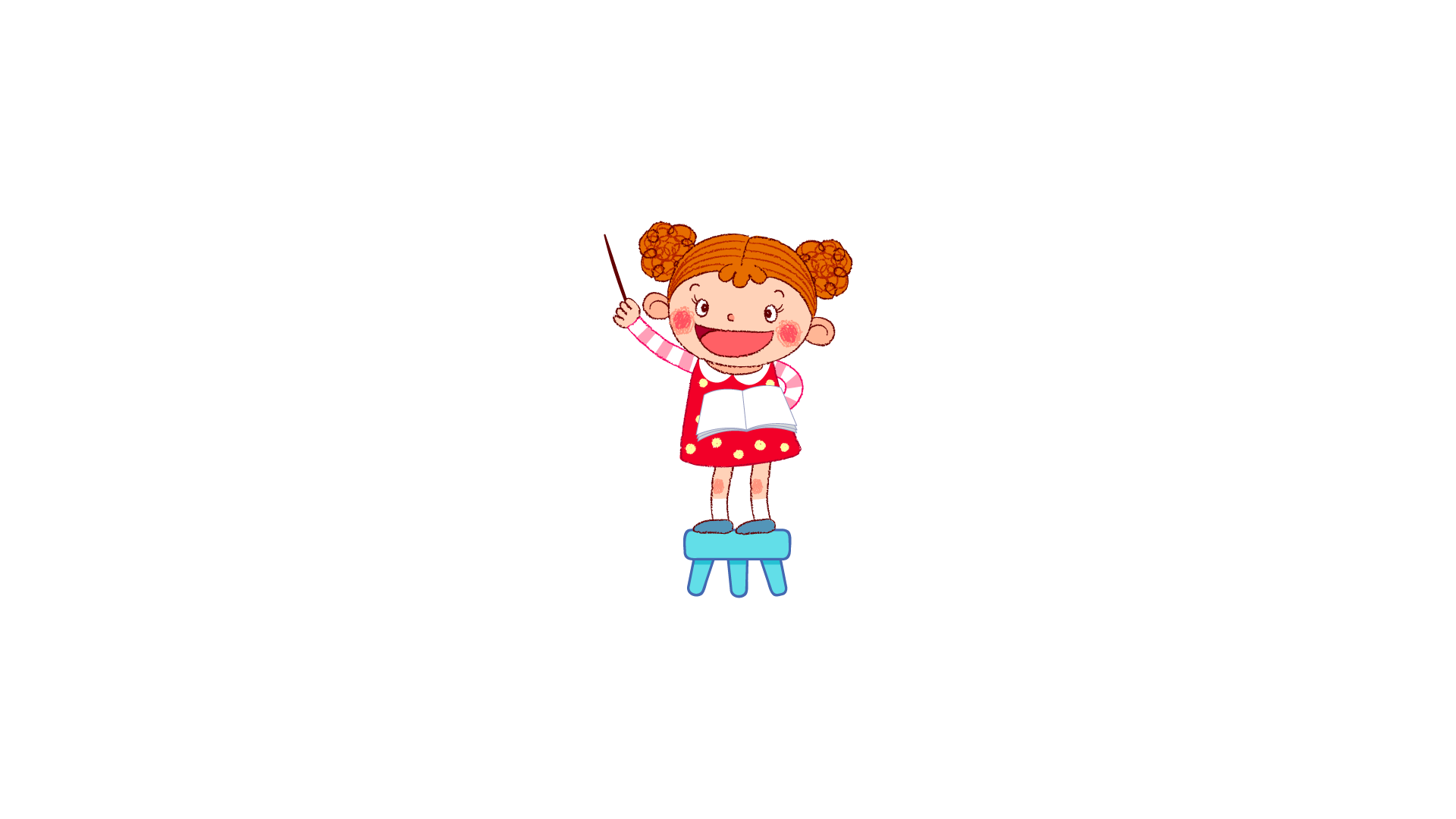 Back
Answer
[Speaker Notes: Ms Huyền Phạm - 0936.082.789 – YOUTUBE: MsPham.  Facebook: Dạy và học cùng công nghệ.]
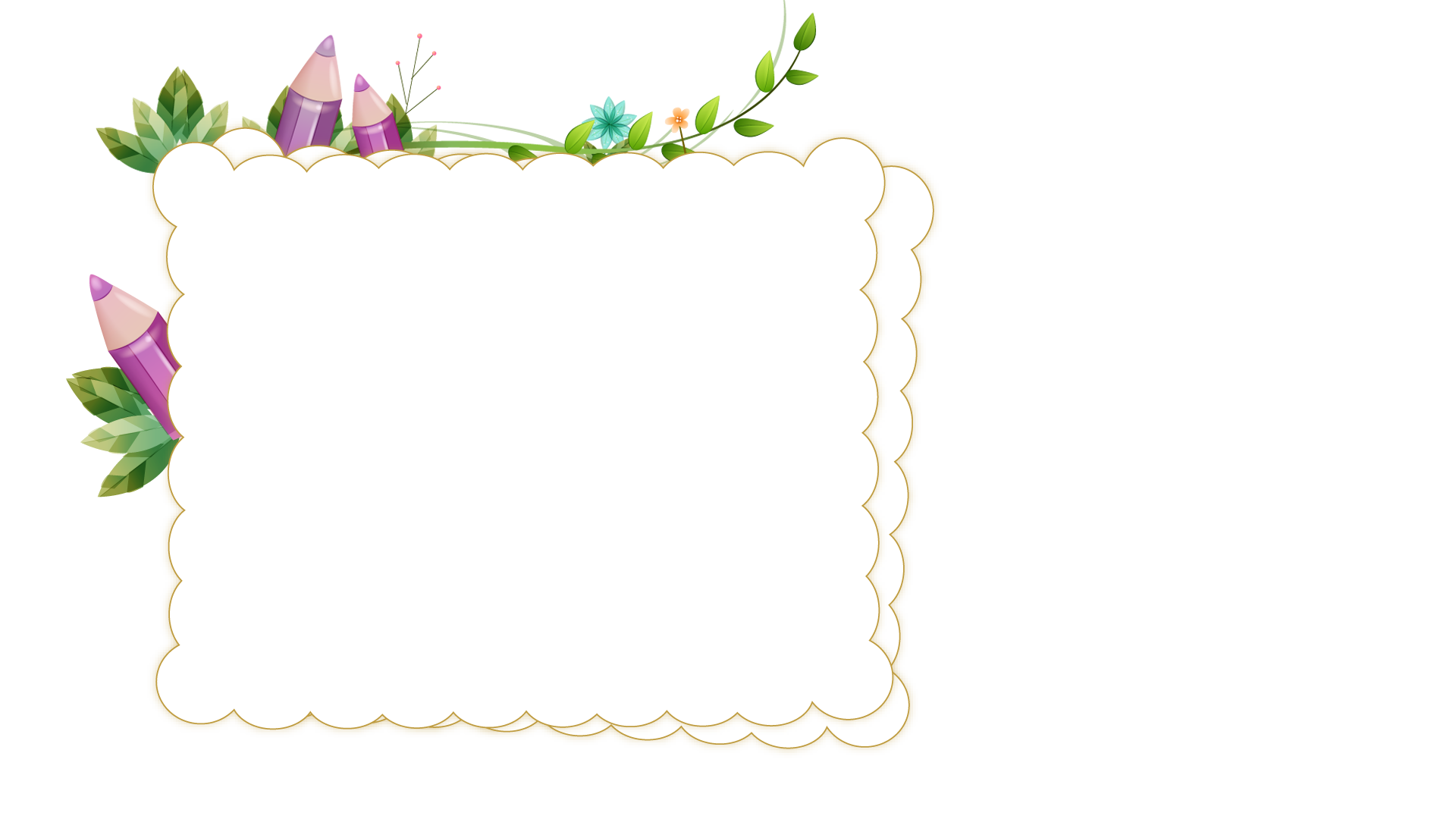 Question
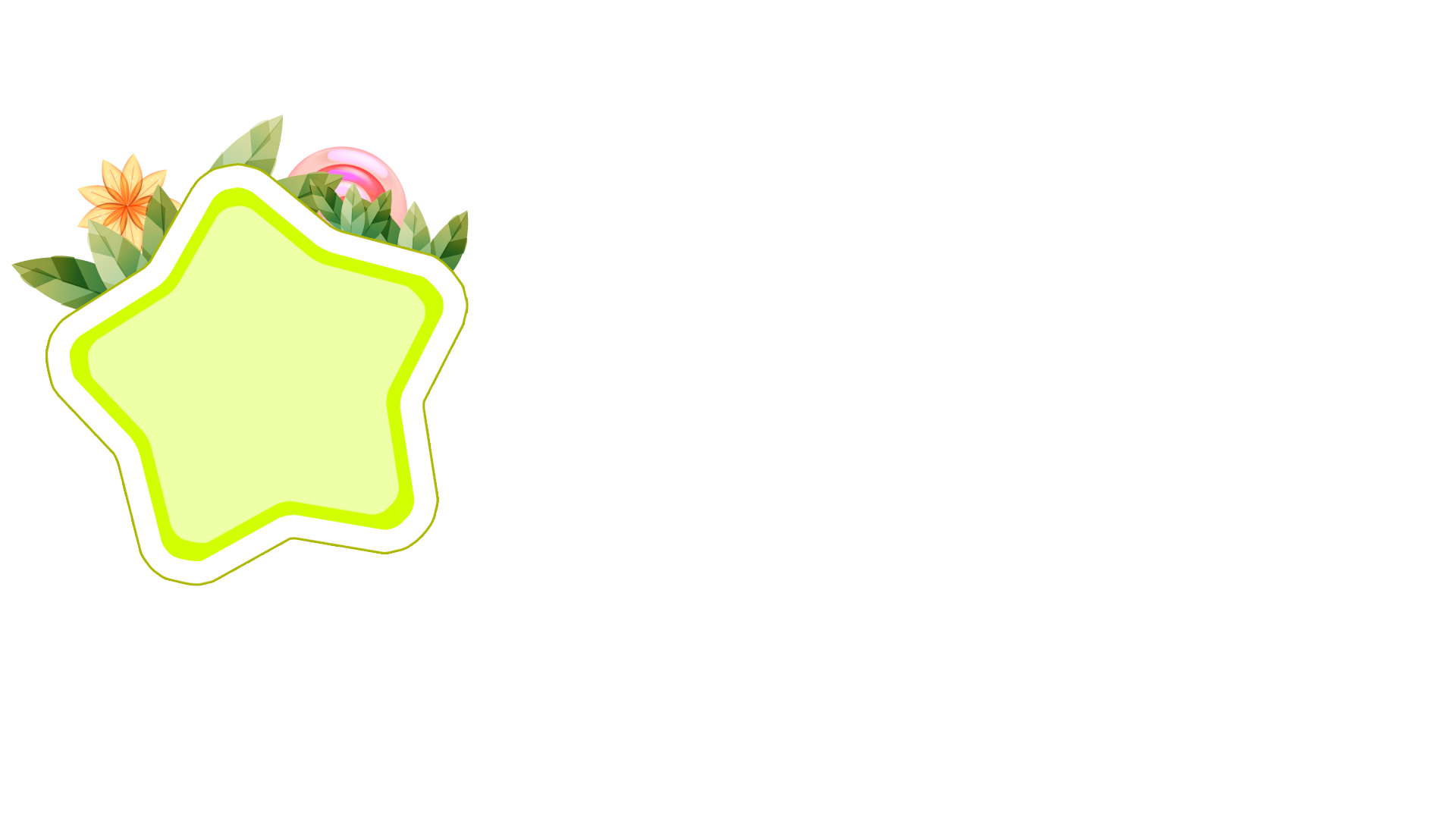 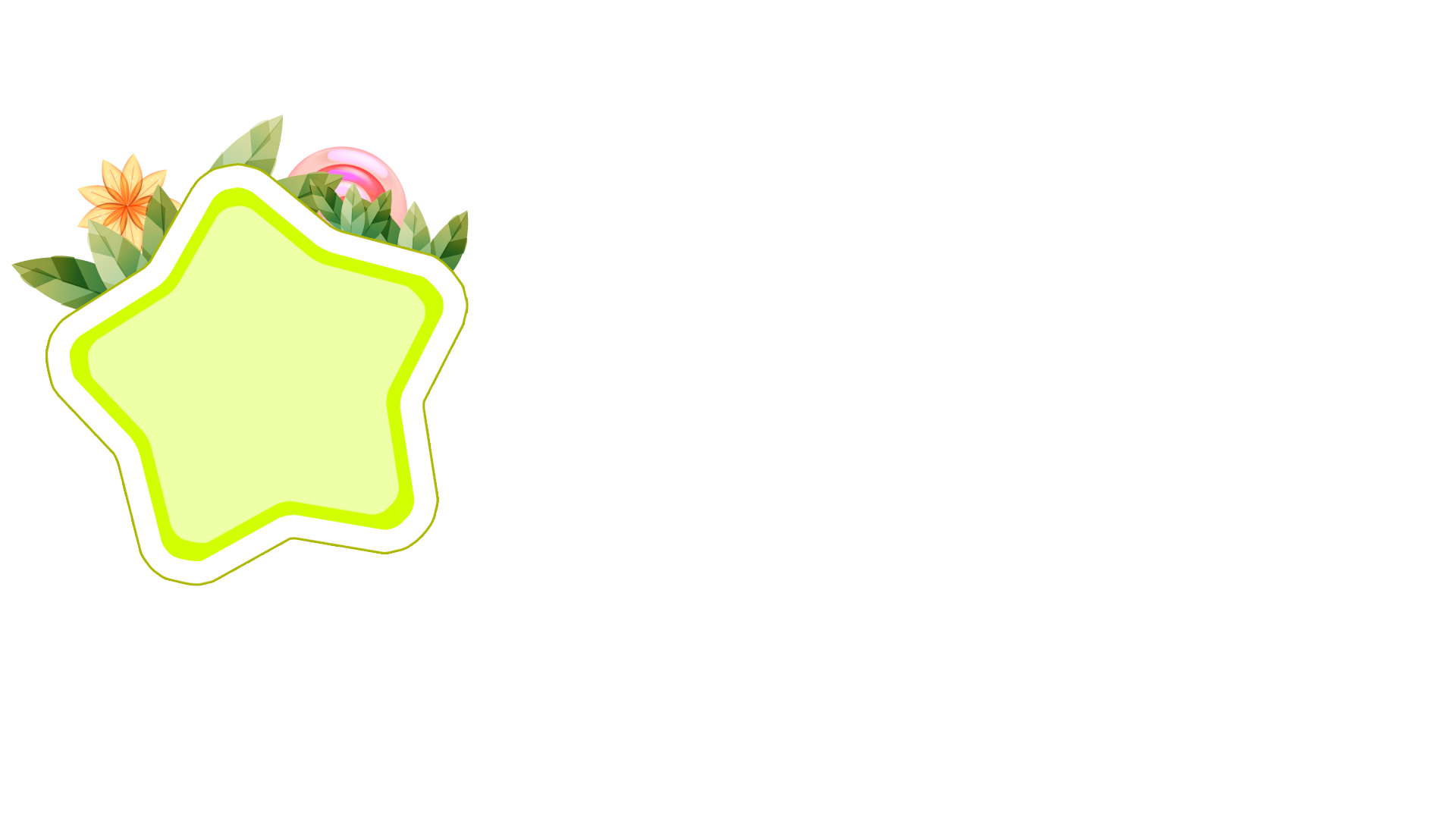 What are they doing?
_____ making puppets.
1
2
3
4
5
6
7
8
9
10
Time’s up
They’re
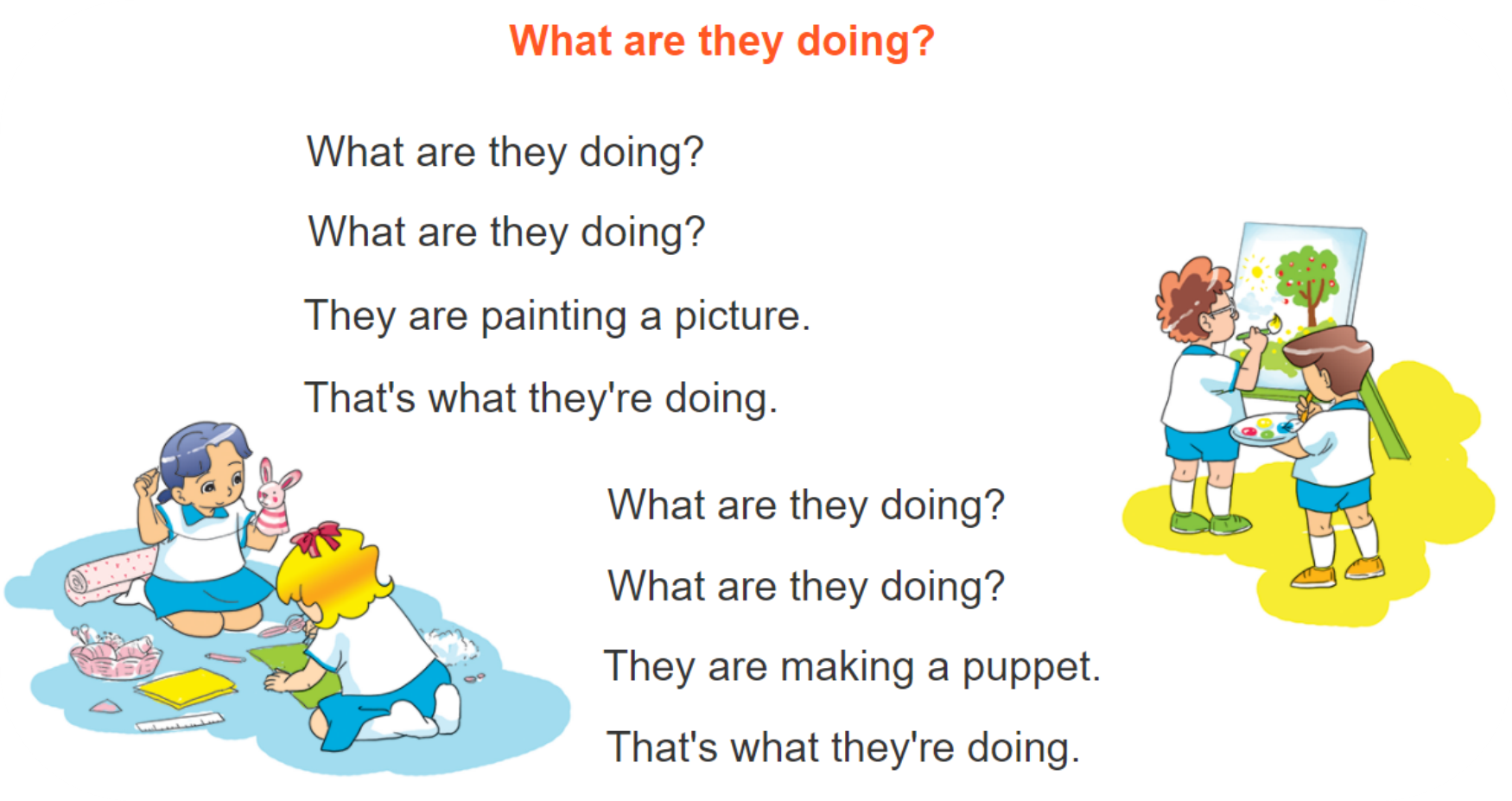 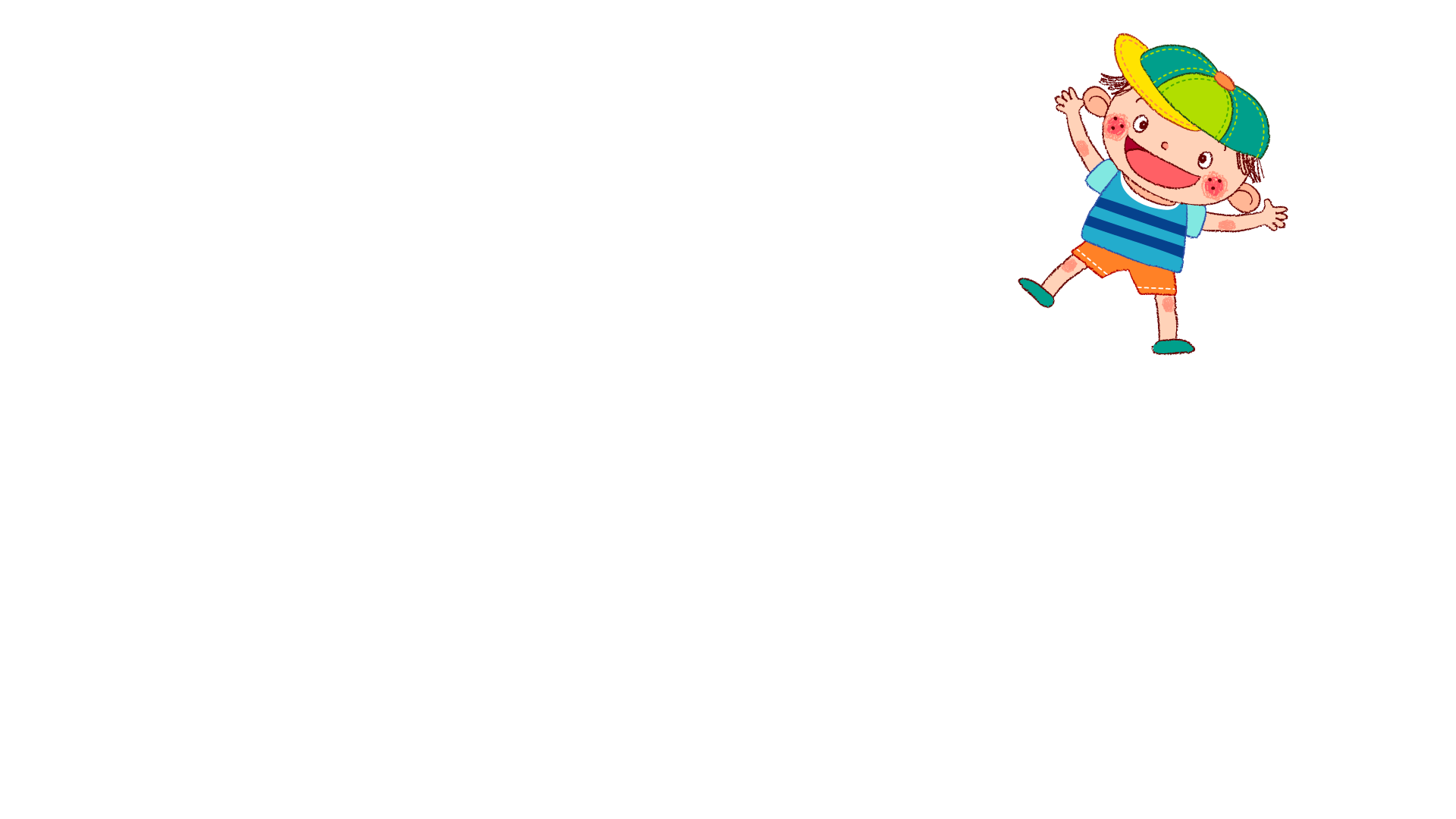 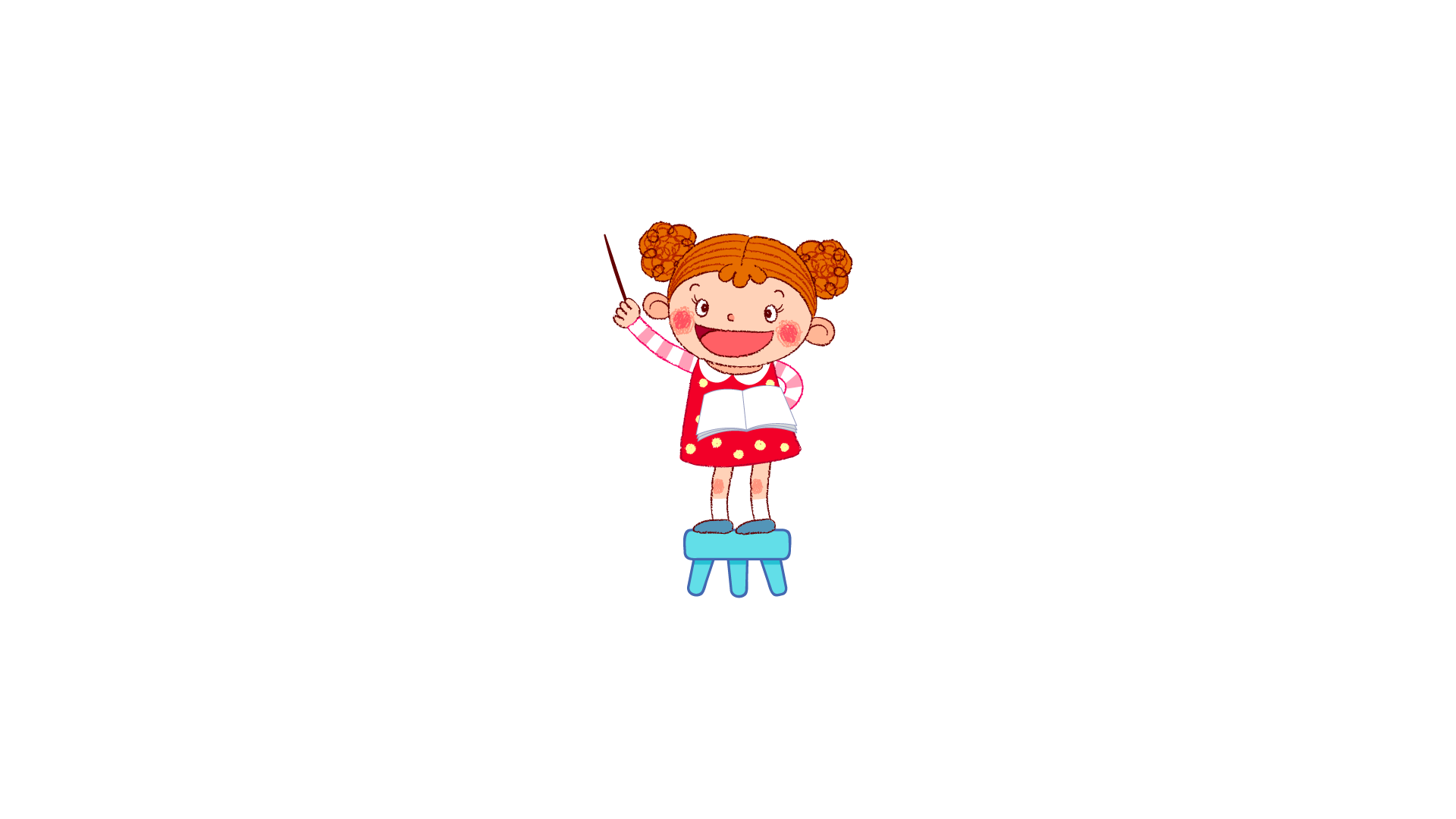 Back
Answer
[Speaker Notes: Ms Huyền Phạm - 0936.082.789 – YOUTUBE: MsPham.  Facebook: Dạy và học cùng công nghệ.]
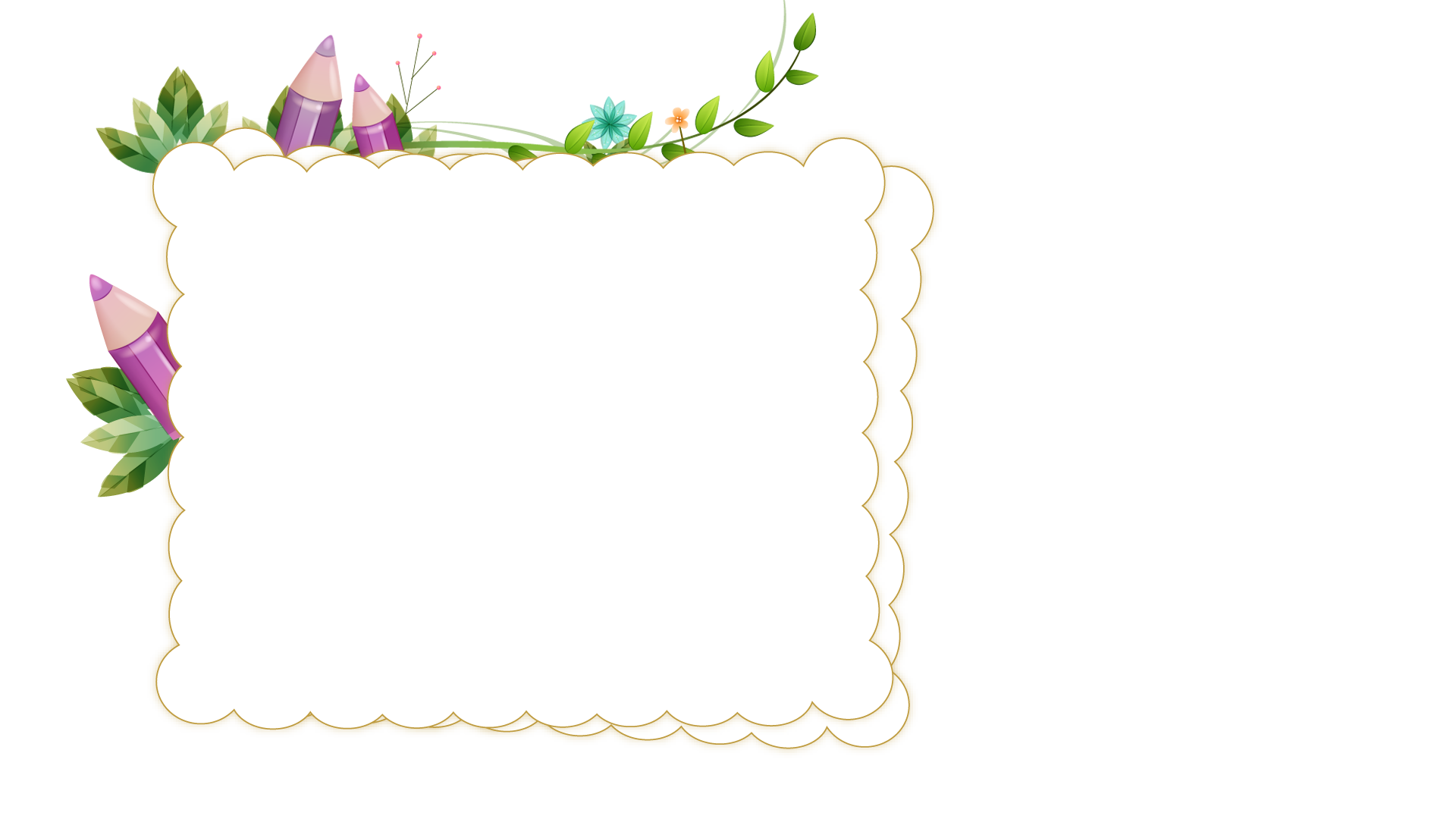 Question
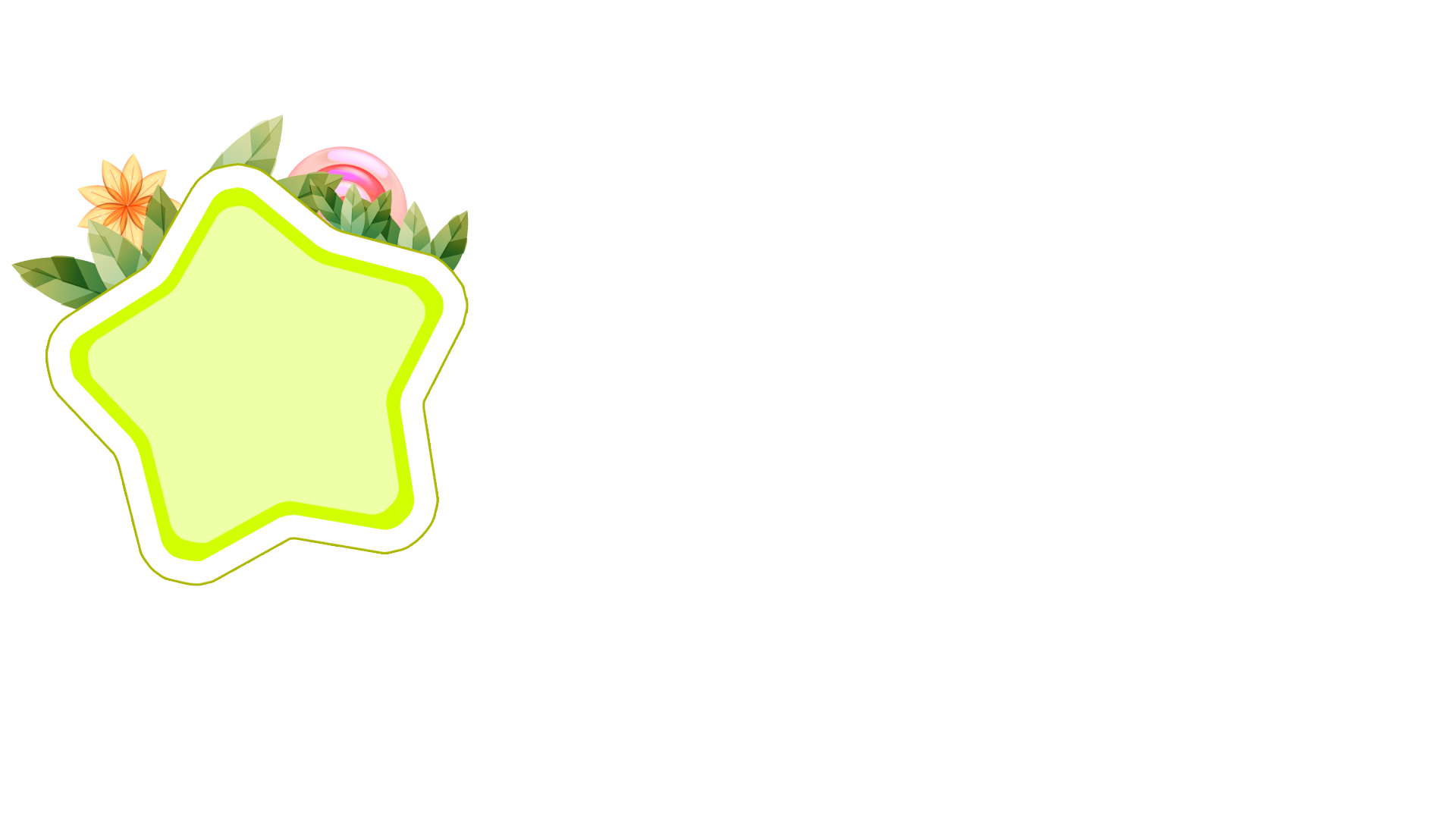 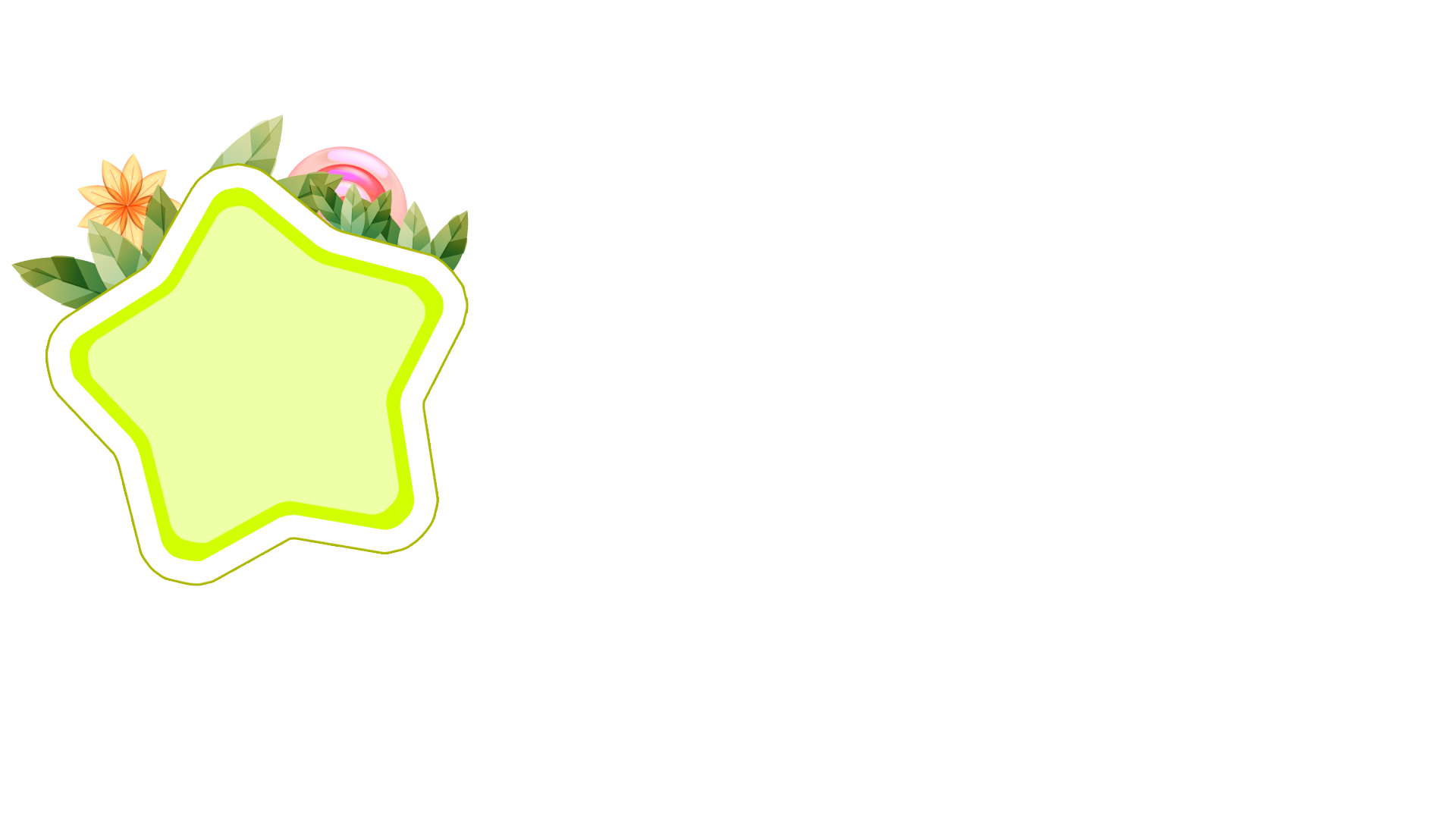 1
2
3
4
5
6
7
8
9
10
Time’s up
They’re painting a mask.
What are they doing?
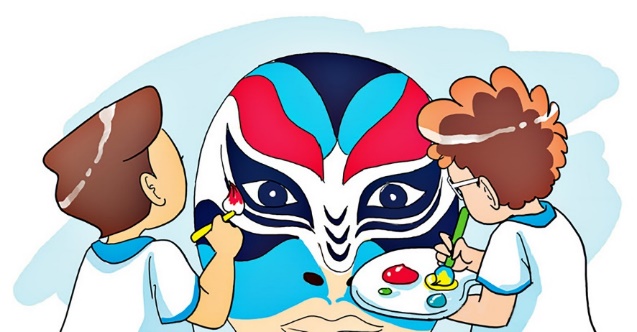 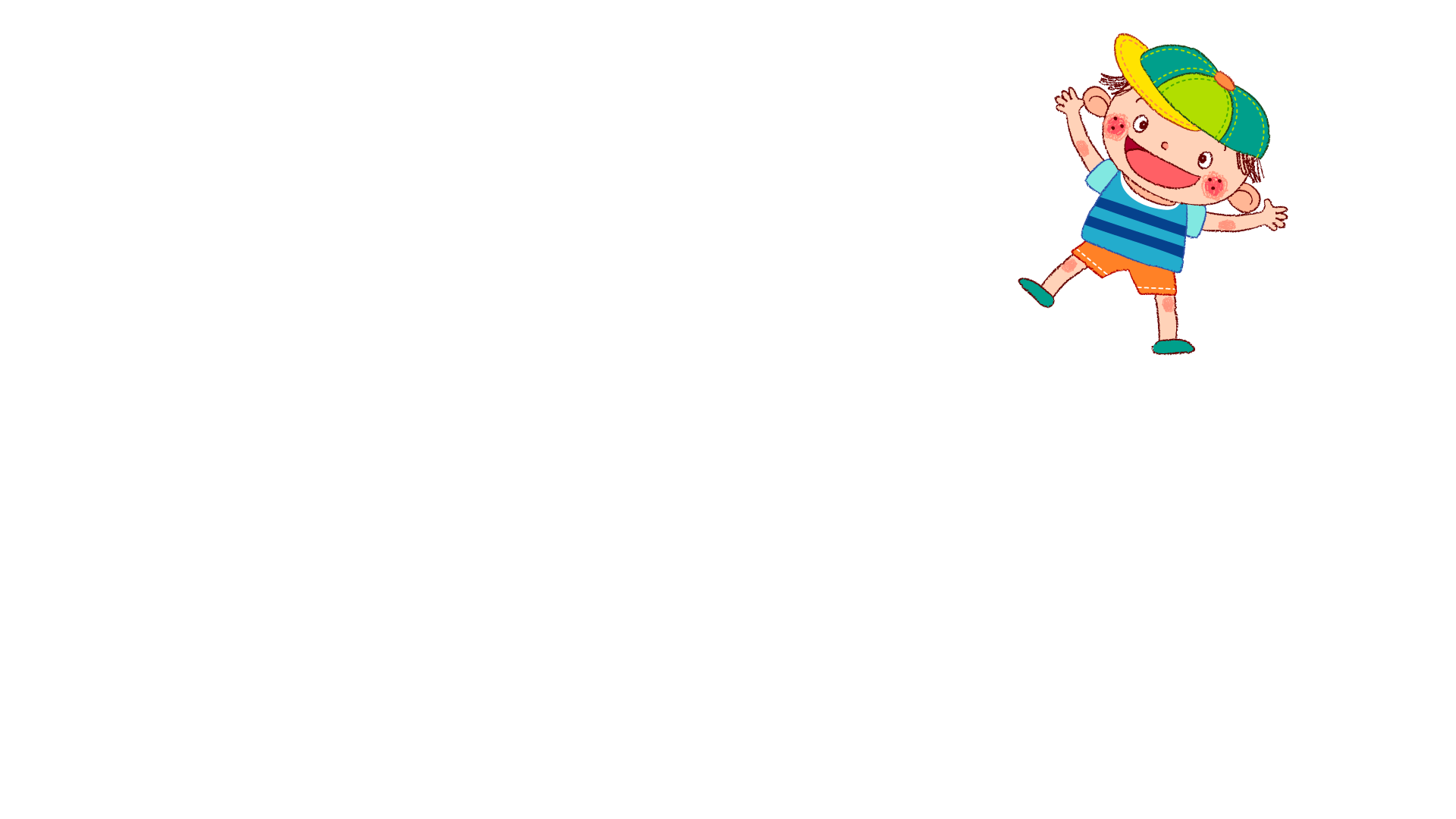 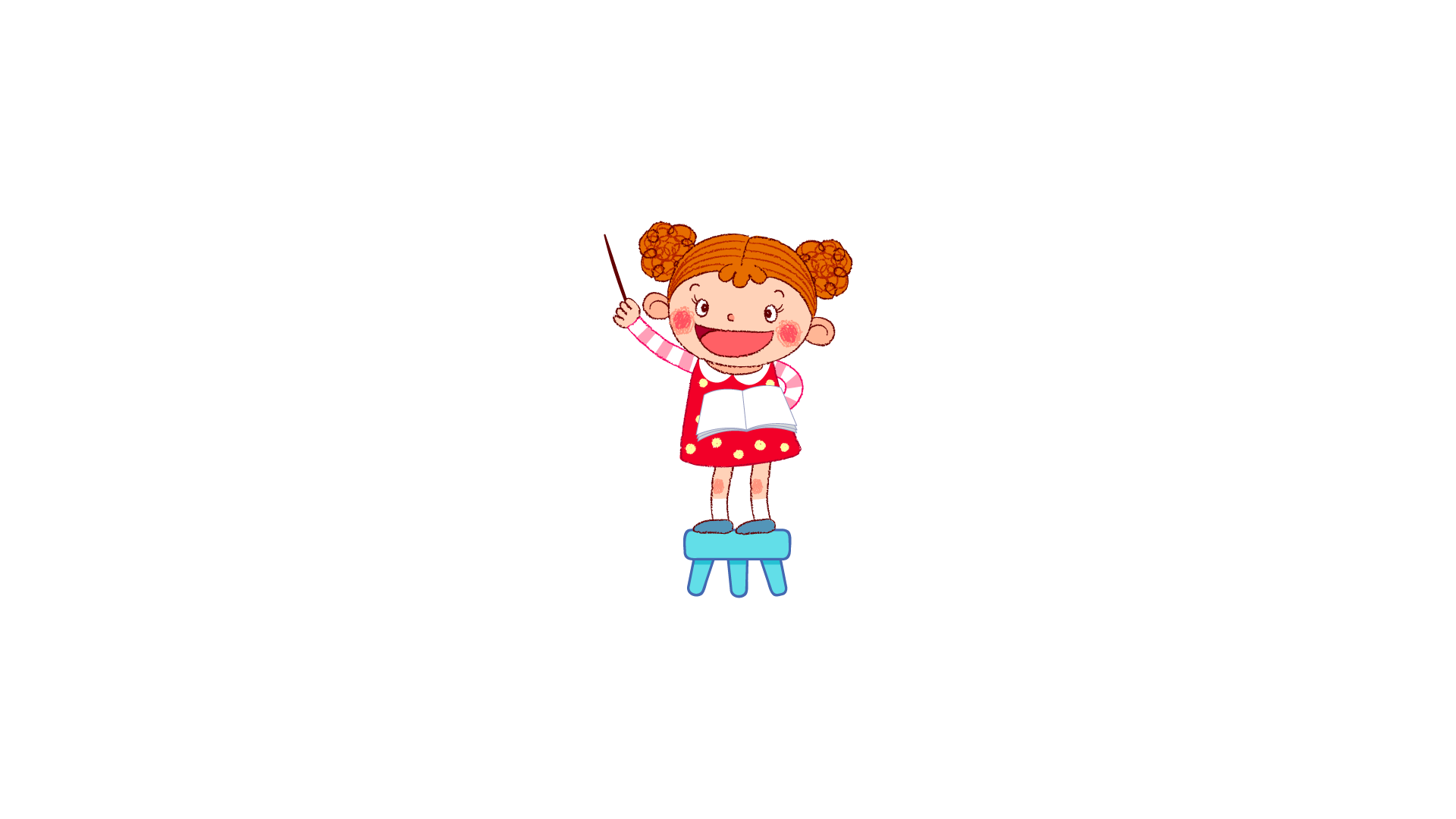 Back
Answer
[Speaker Notes: Ms Huyền Phạm - 0936.082.789 – YOUTUBE: MsPham.  Facebook: Dạy và học cùng công nghệ.]
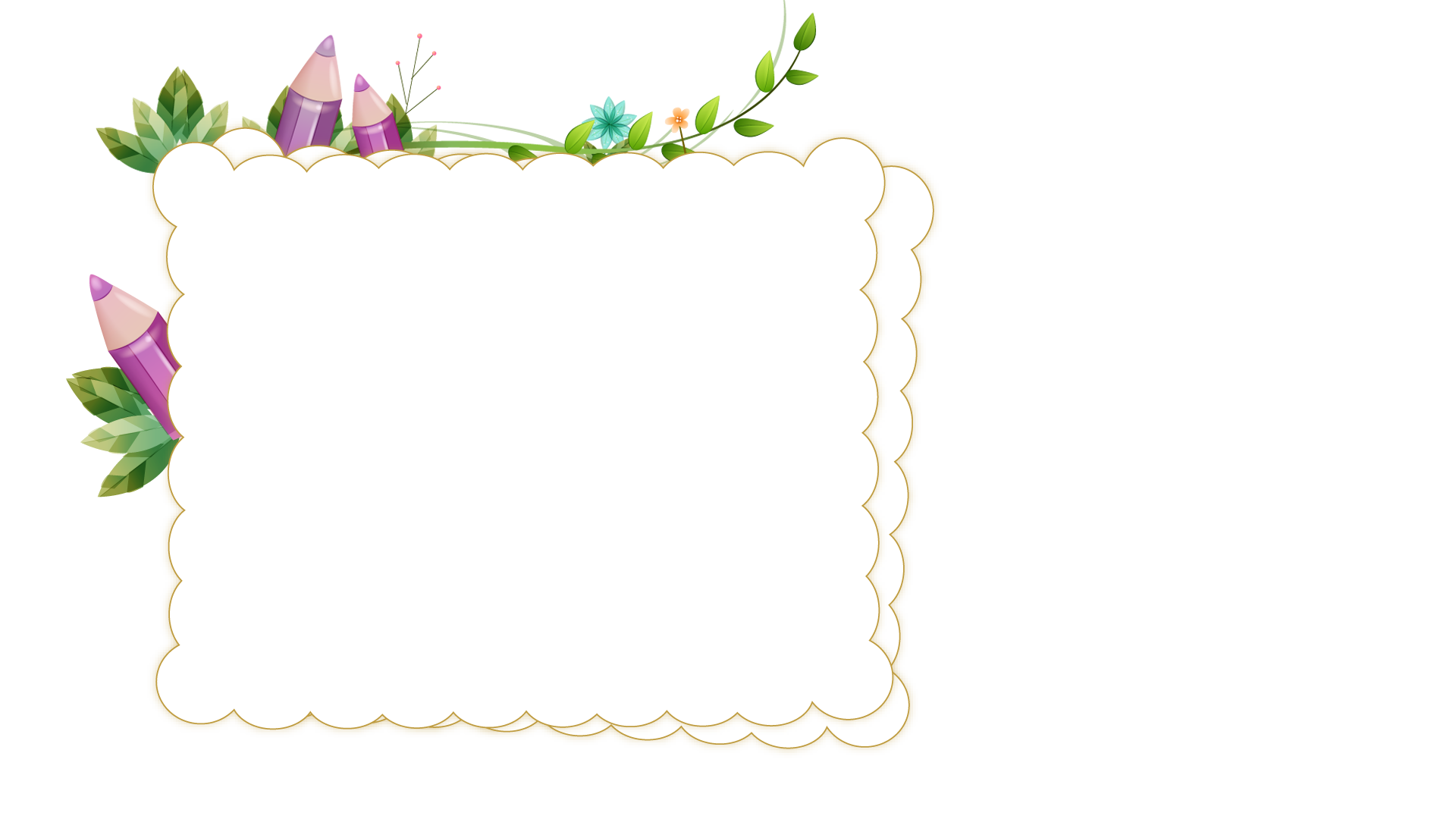 Question
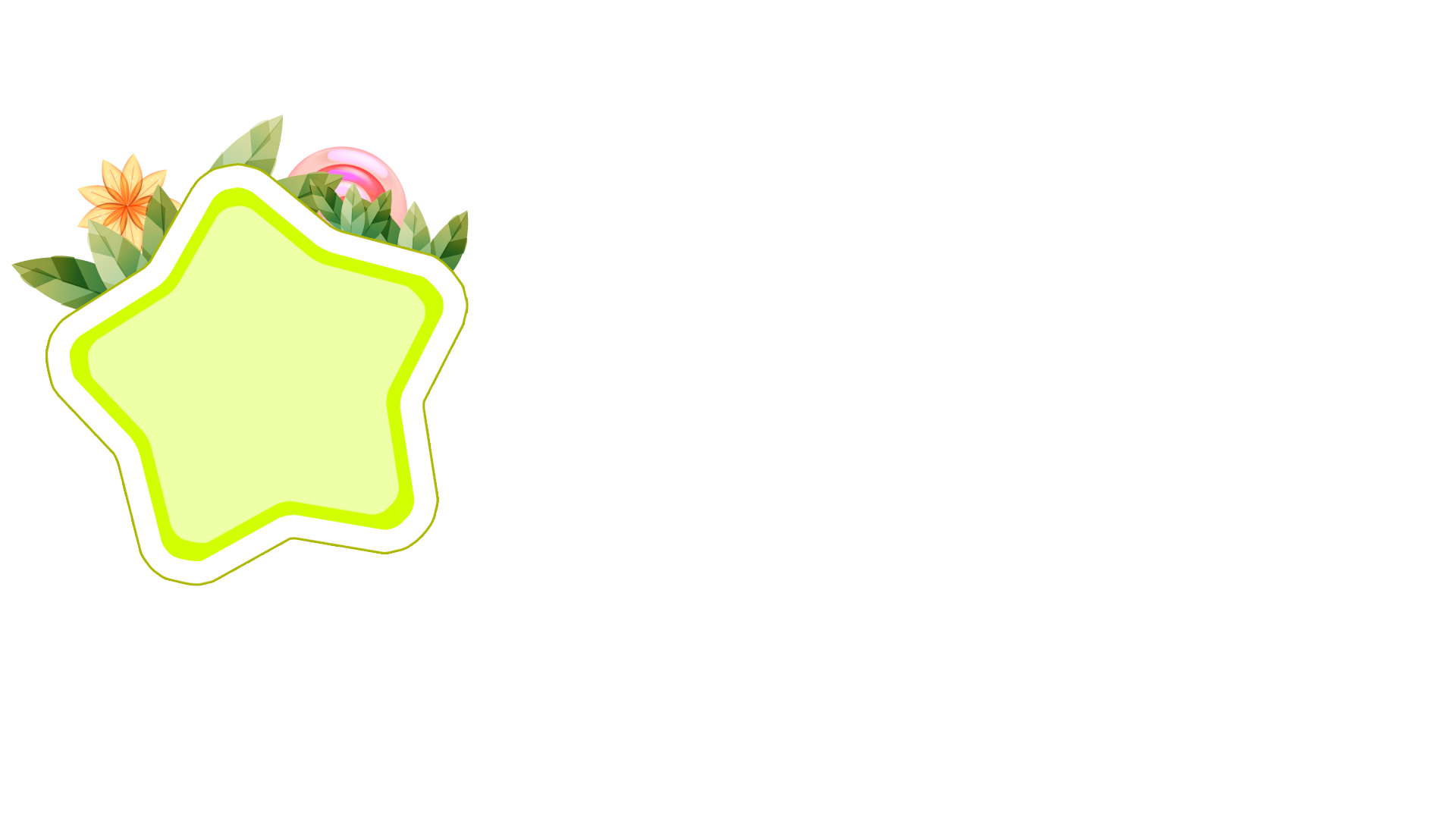 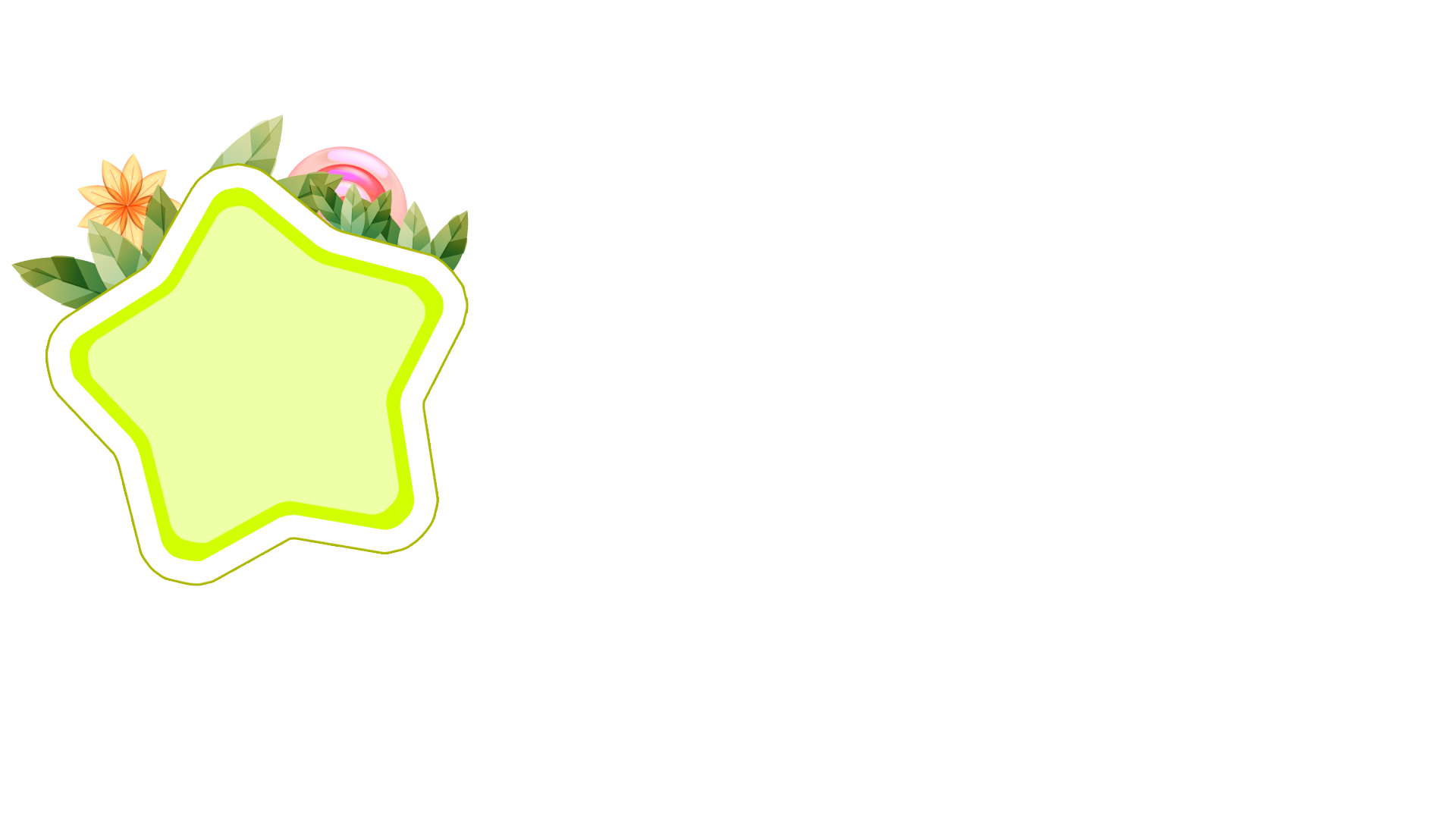 ______________?
He is reading book.
1
2
3
4
5
6
7
8
9
10
Time’s up
What is he doing.
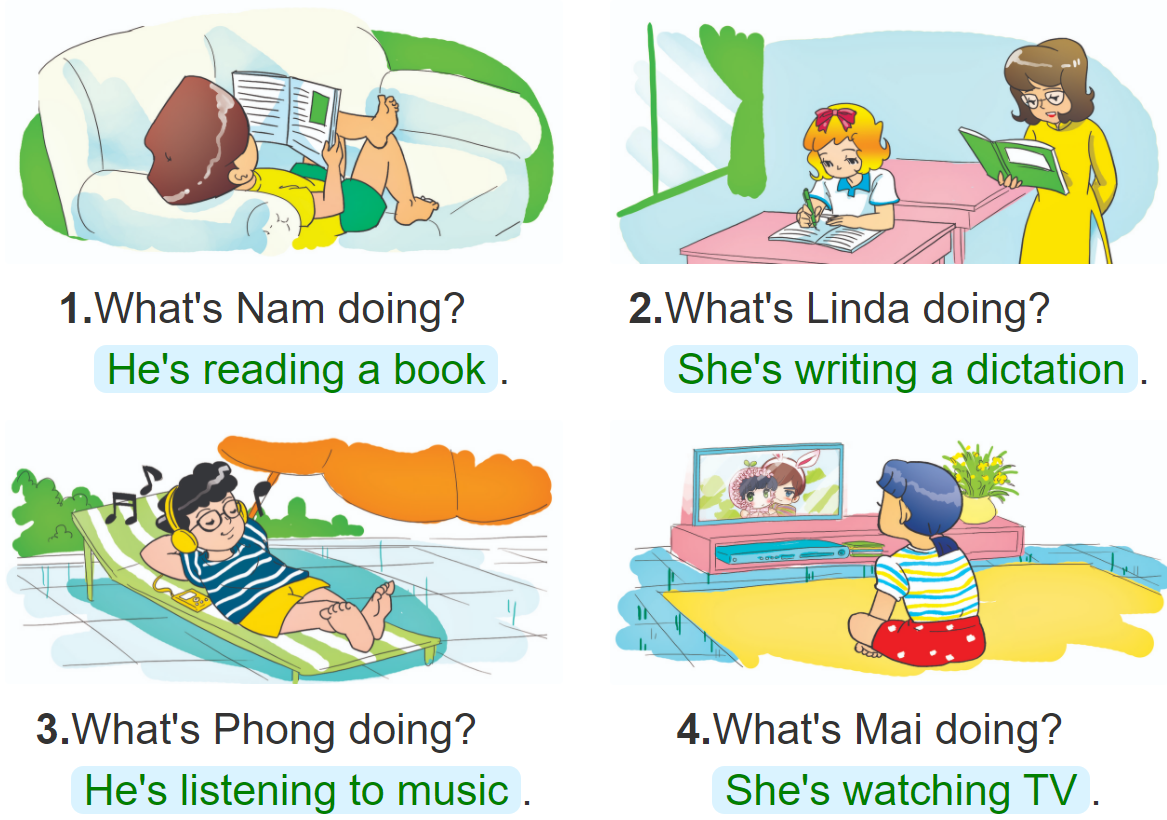 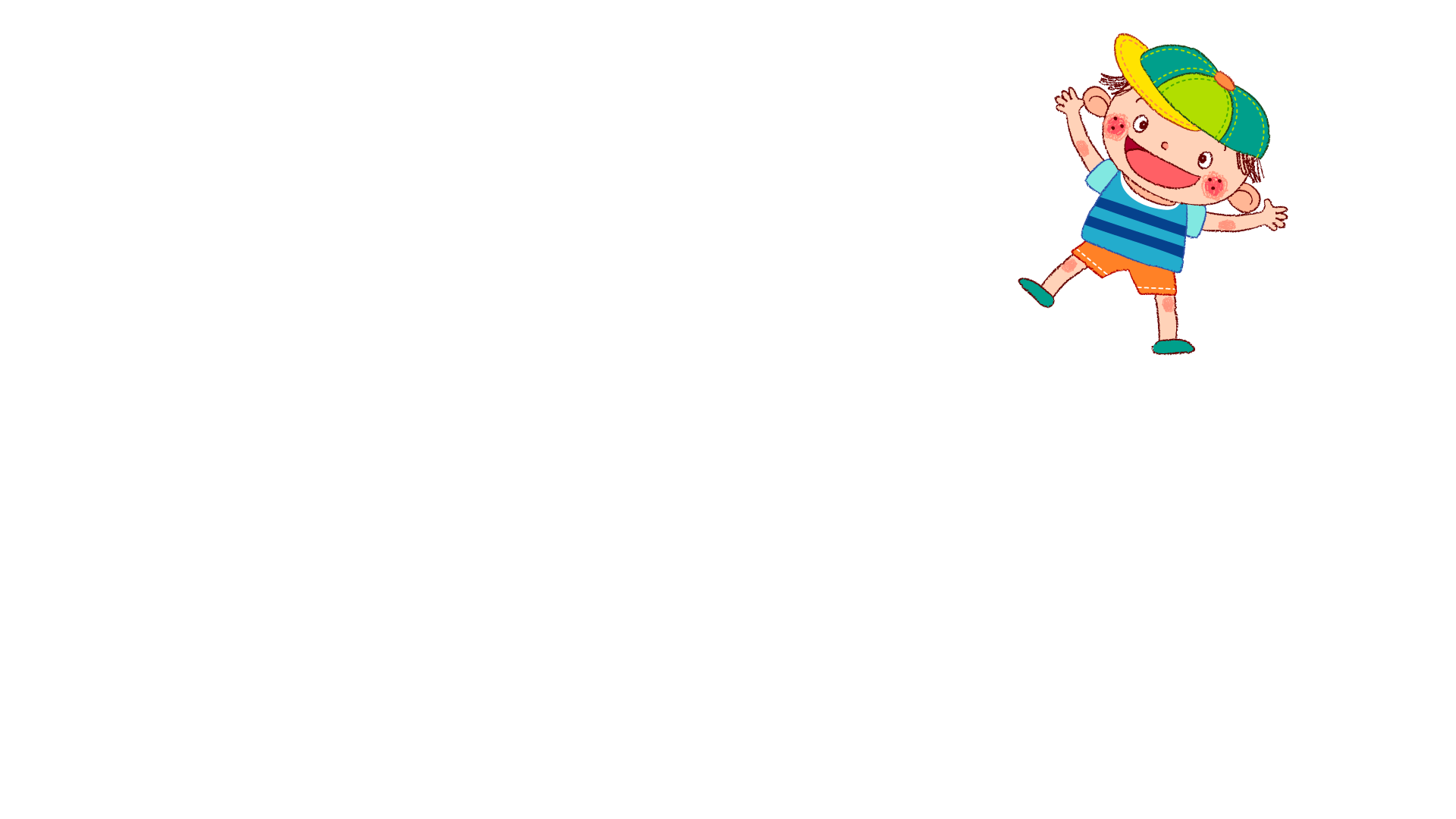 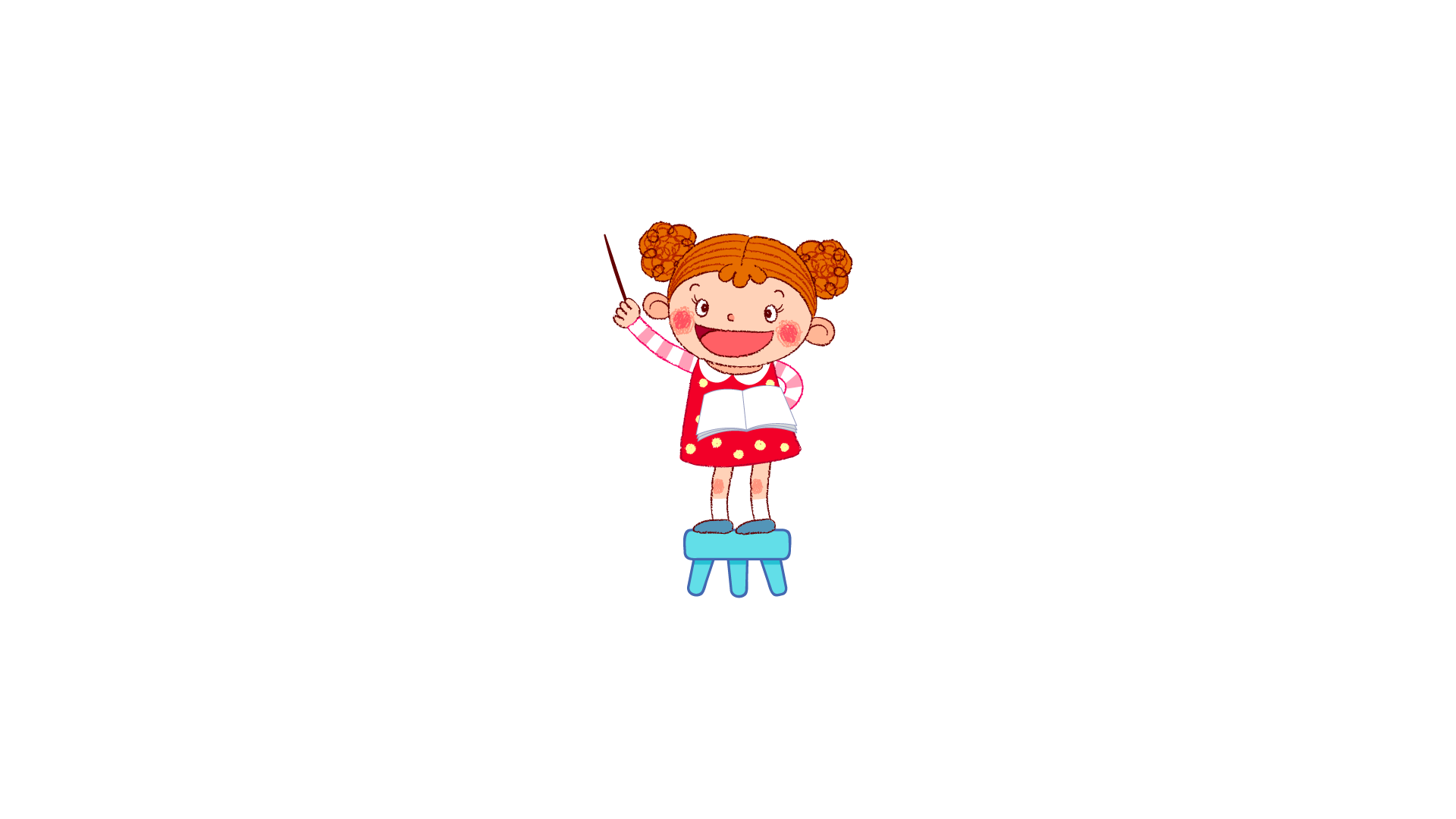 Back
Answer
[Speaker Notes: Ms Huyền Phạm - 0936.082.789 – YOUTUBE: MsPham.  Facebook: Dạy và học cùng công nghệ.]
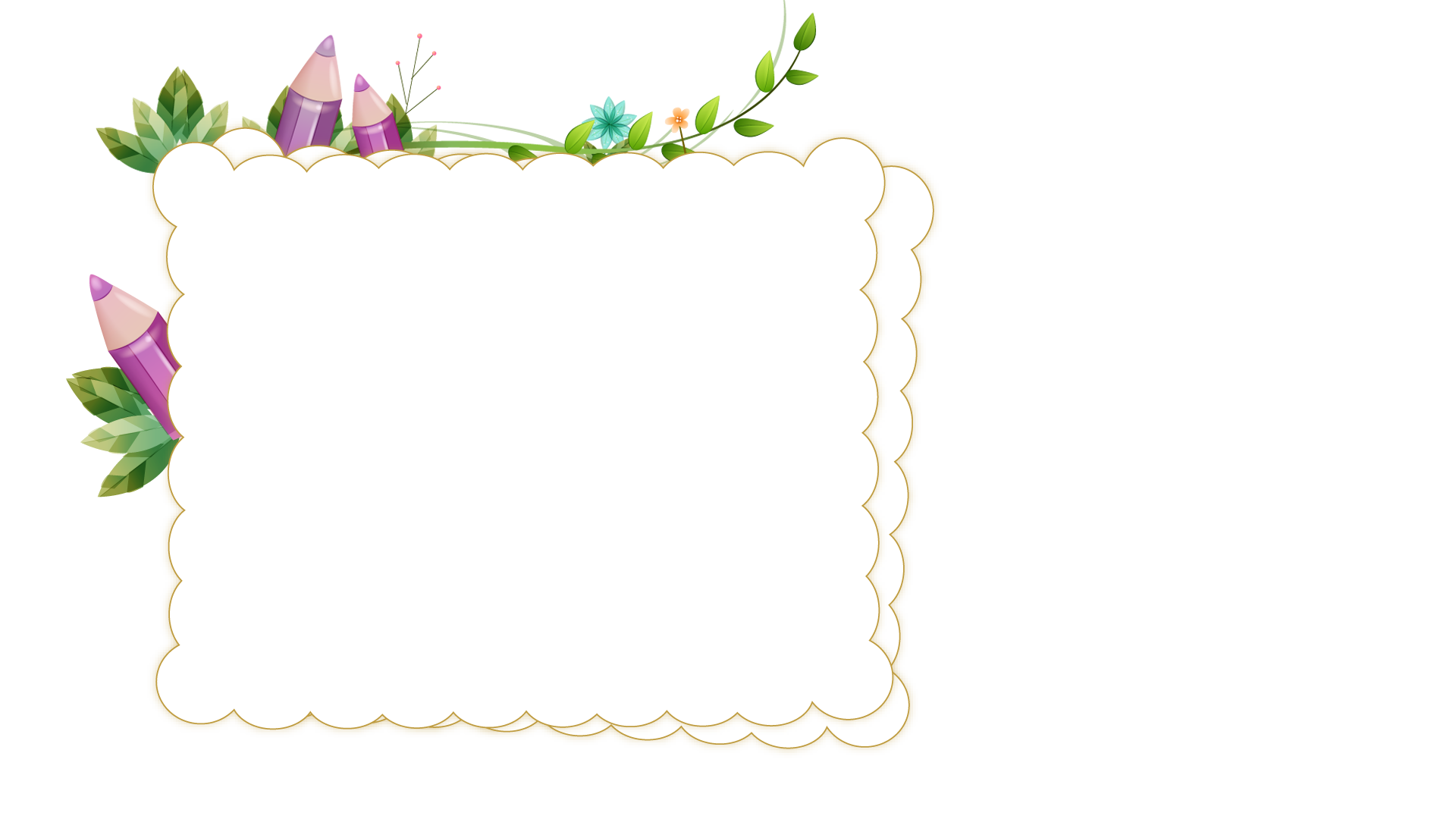 Question
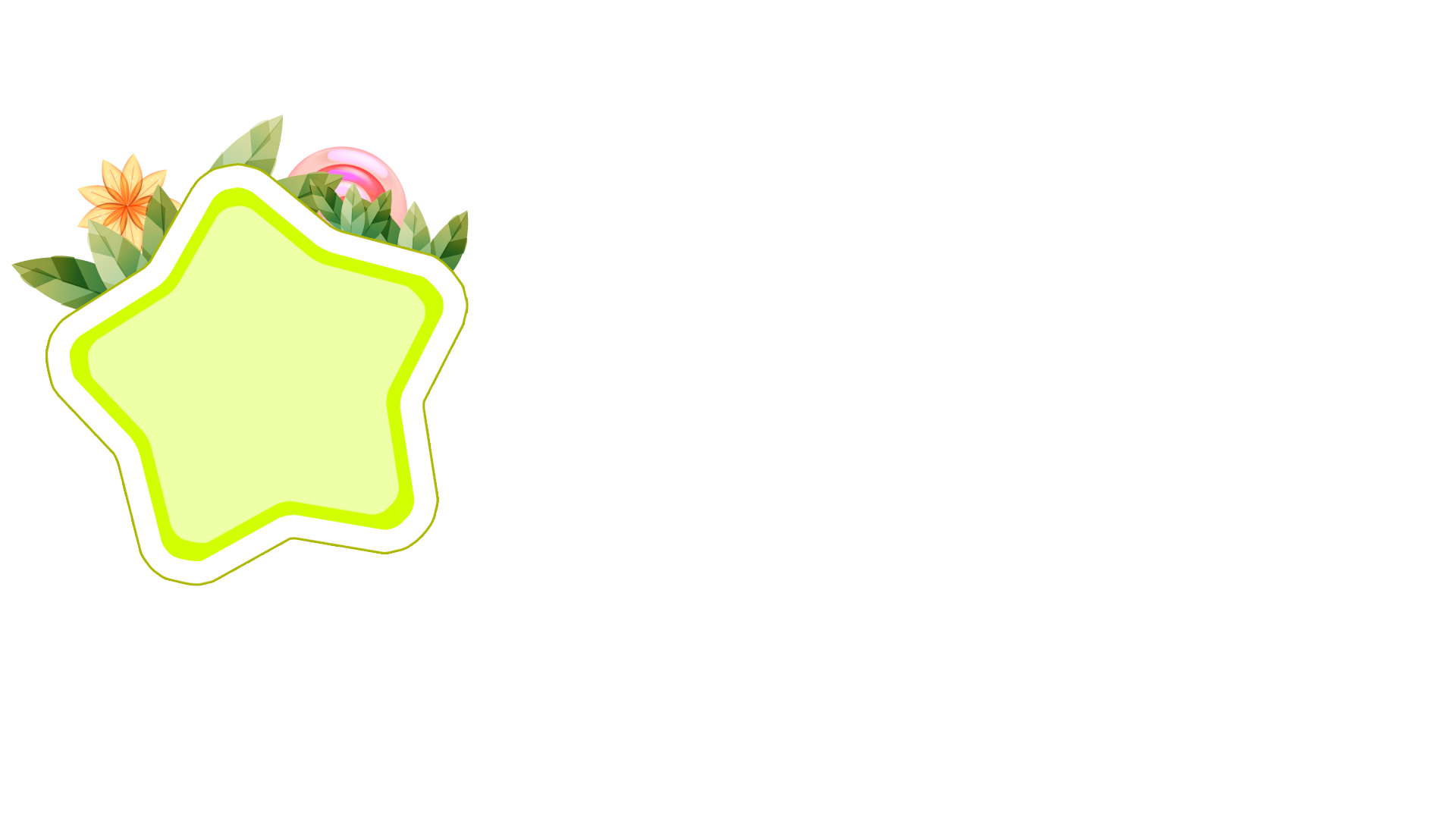 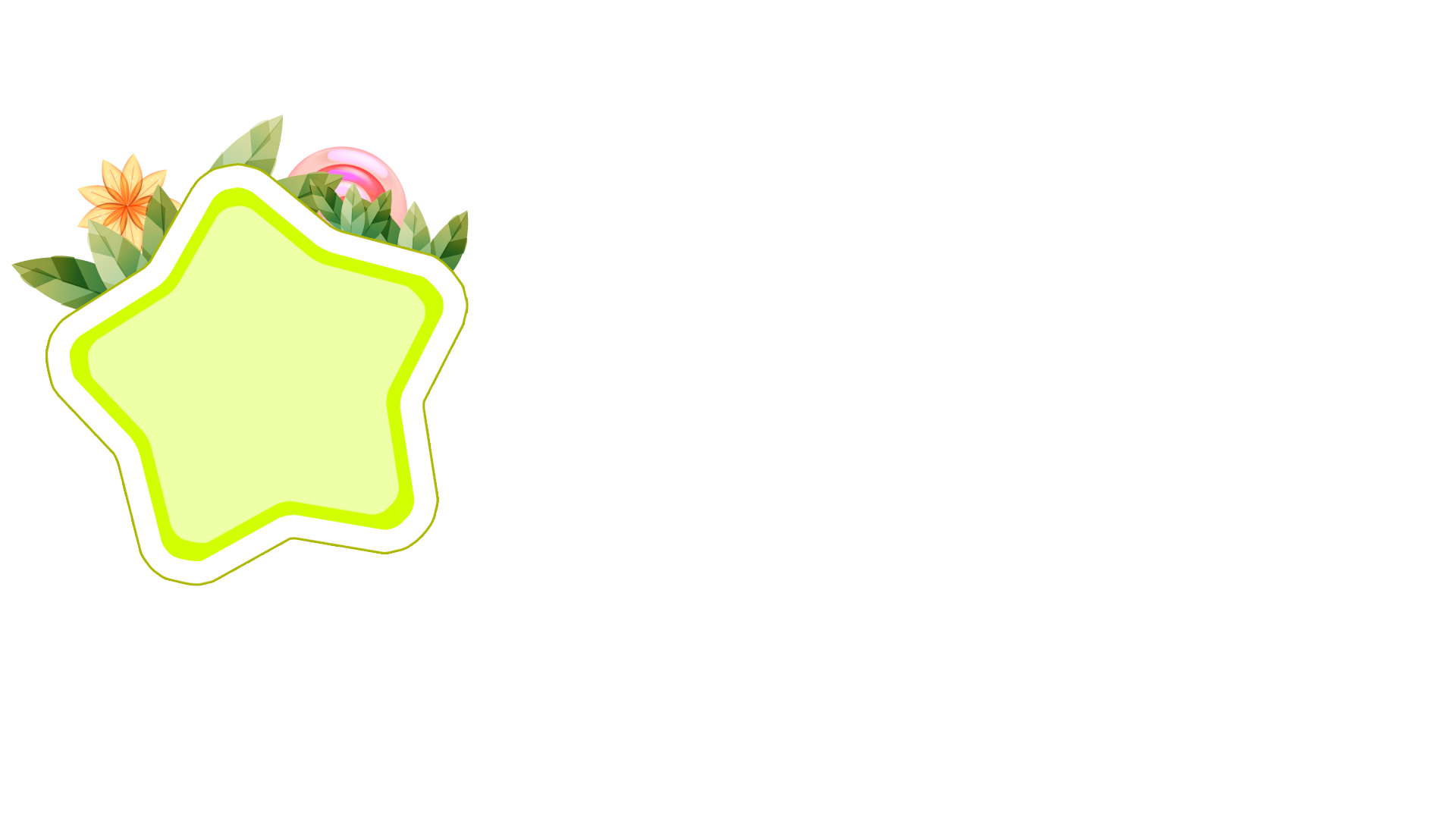 What is she doing?
1
2
3
4
5
6
7
8
9
10
Time’s up
She is writing a dictation.
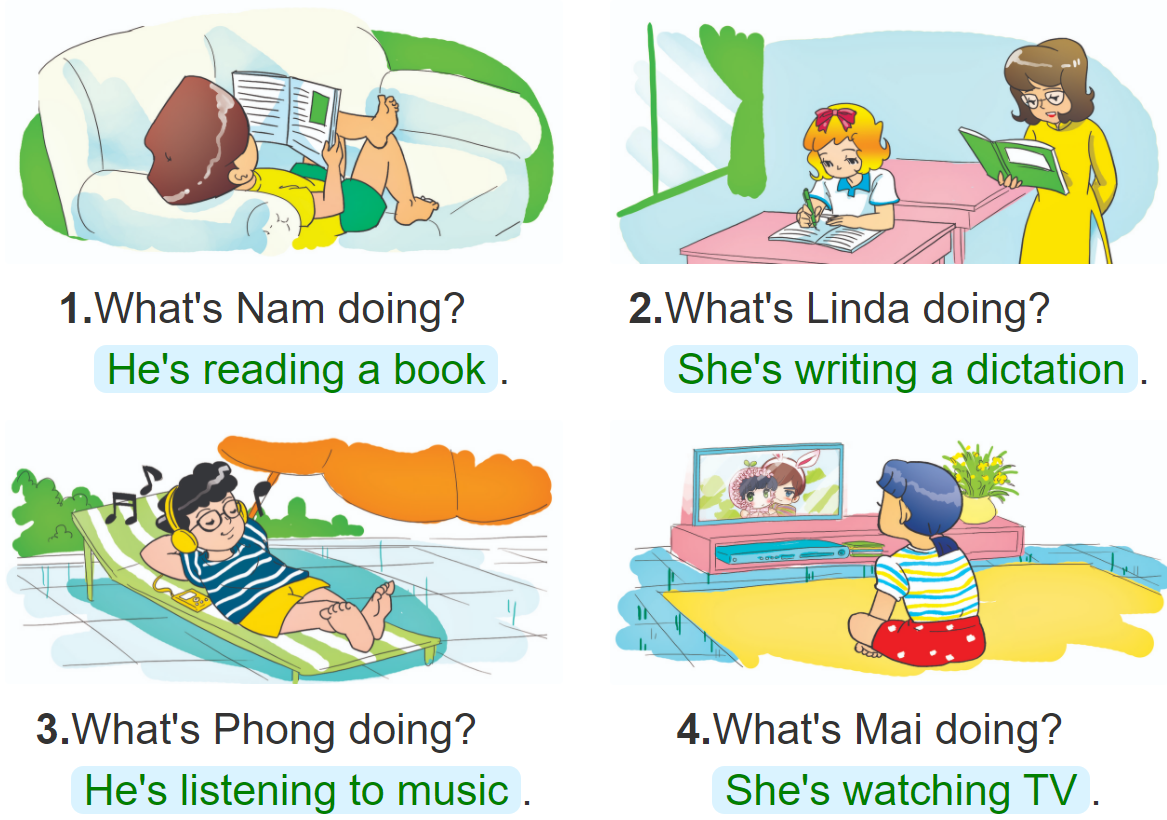 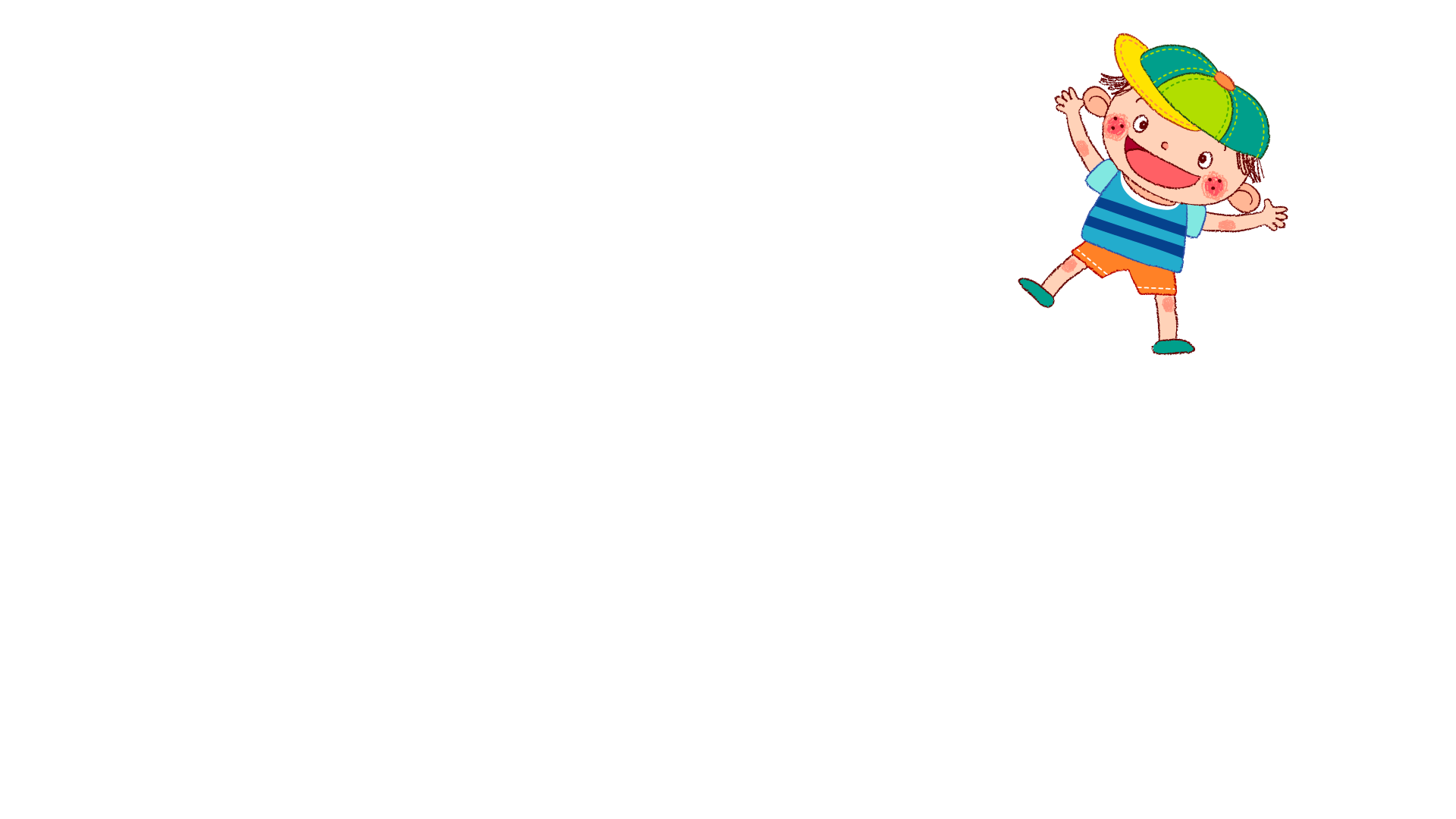 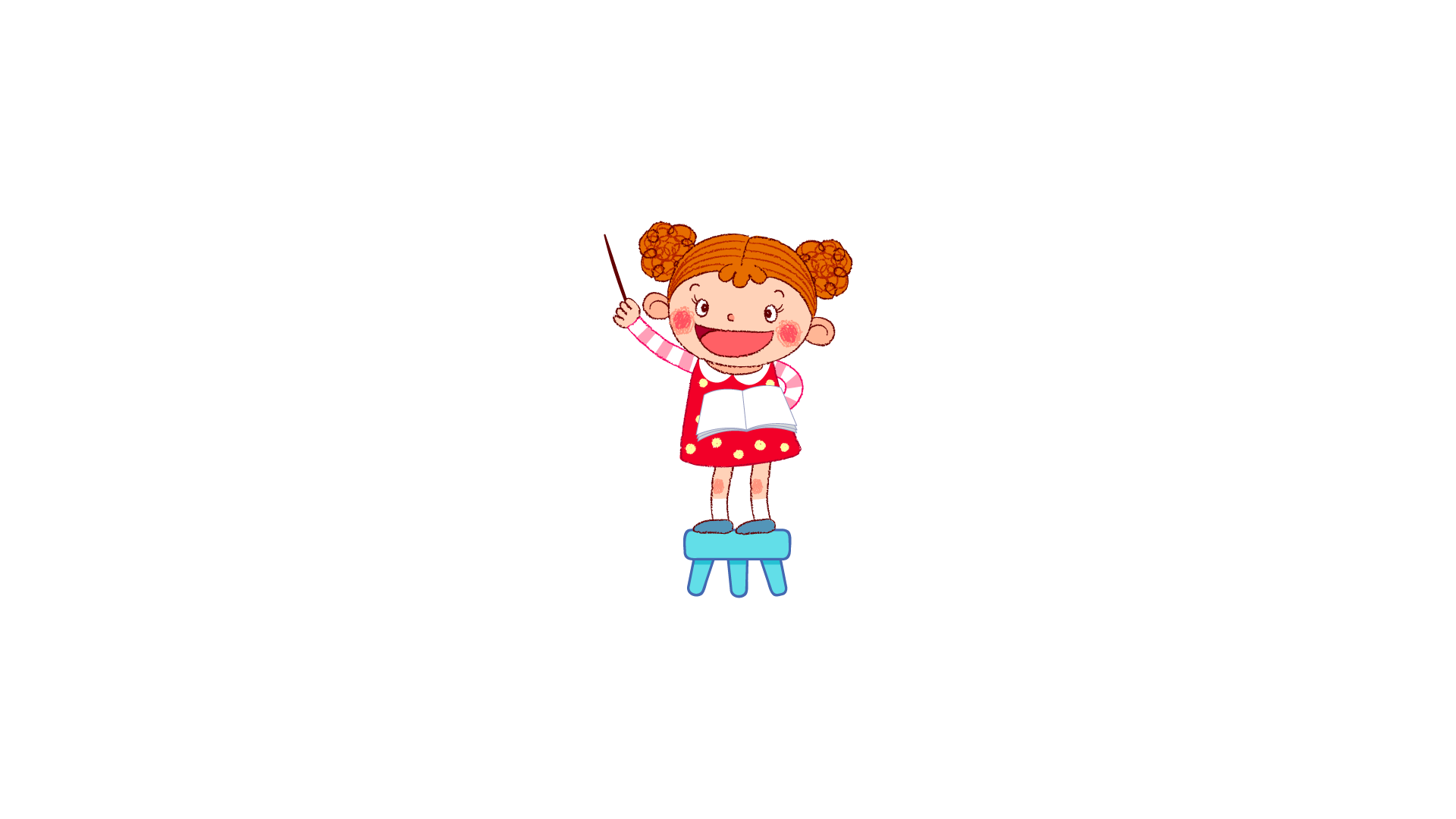 Back
Answer
[Speaker Notes: Ms Huyền Phạm - 0936.082.789 – YOUTUBE: MsPham.  Facebook: Dạy và học cùng công nghệ.]
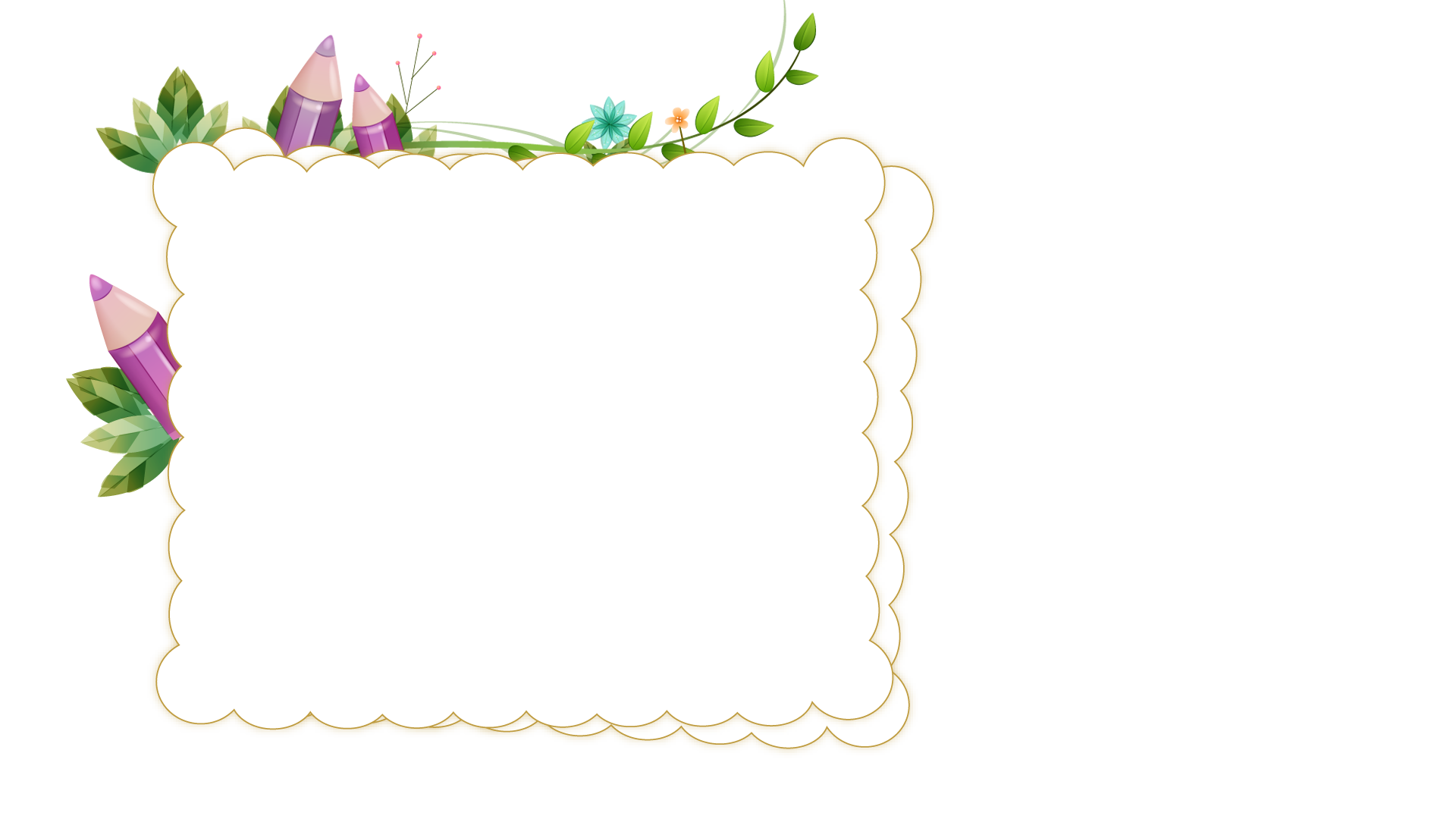 Question
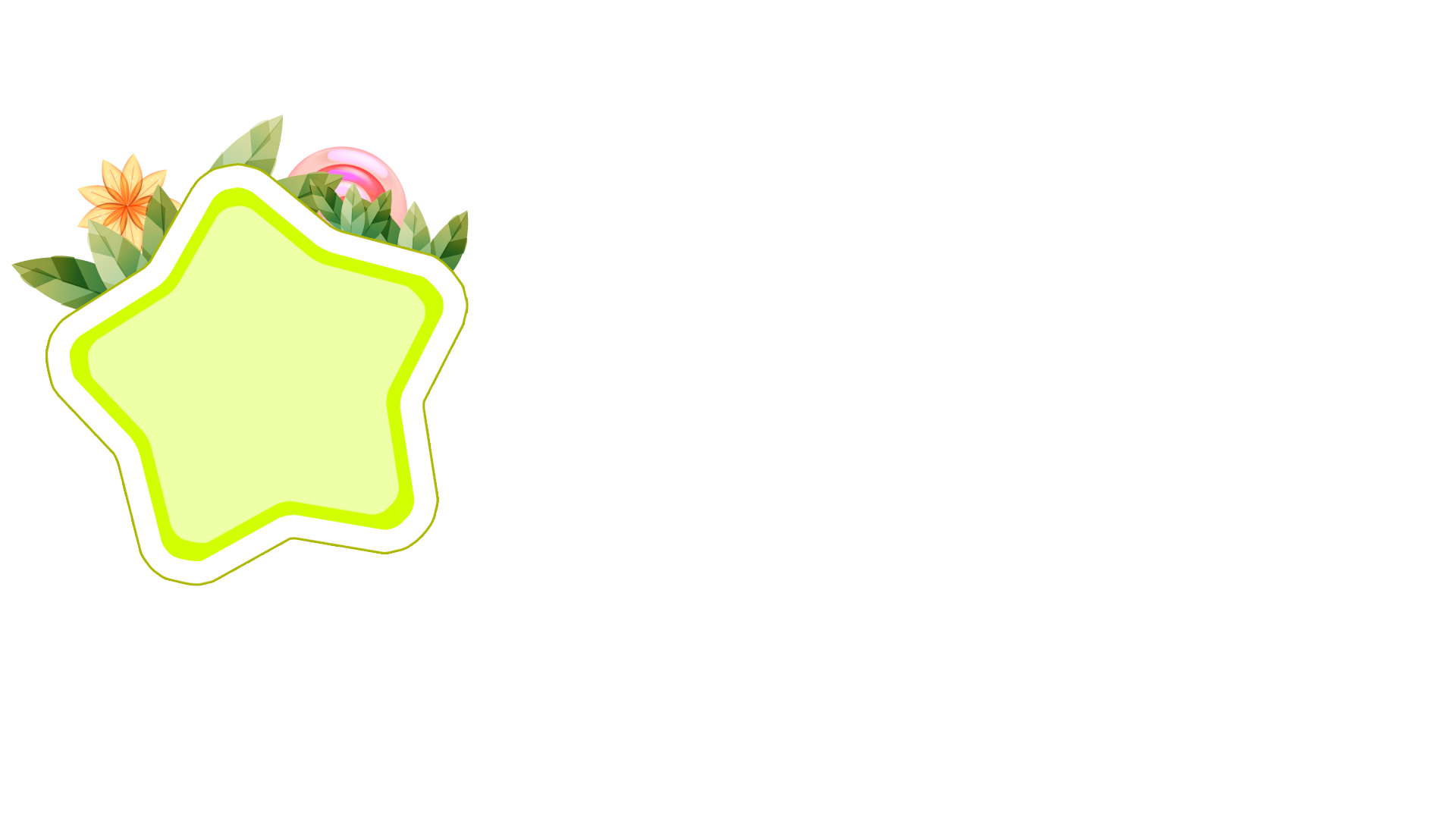 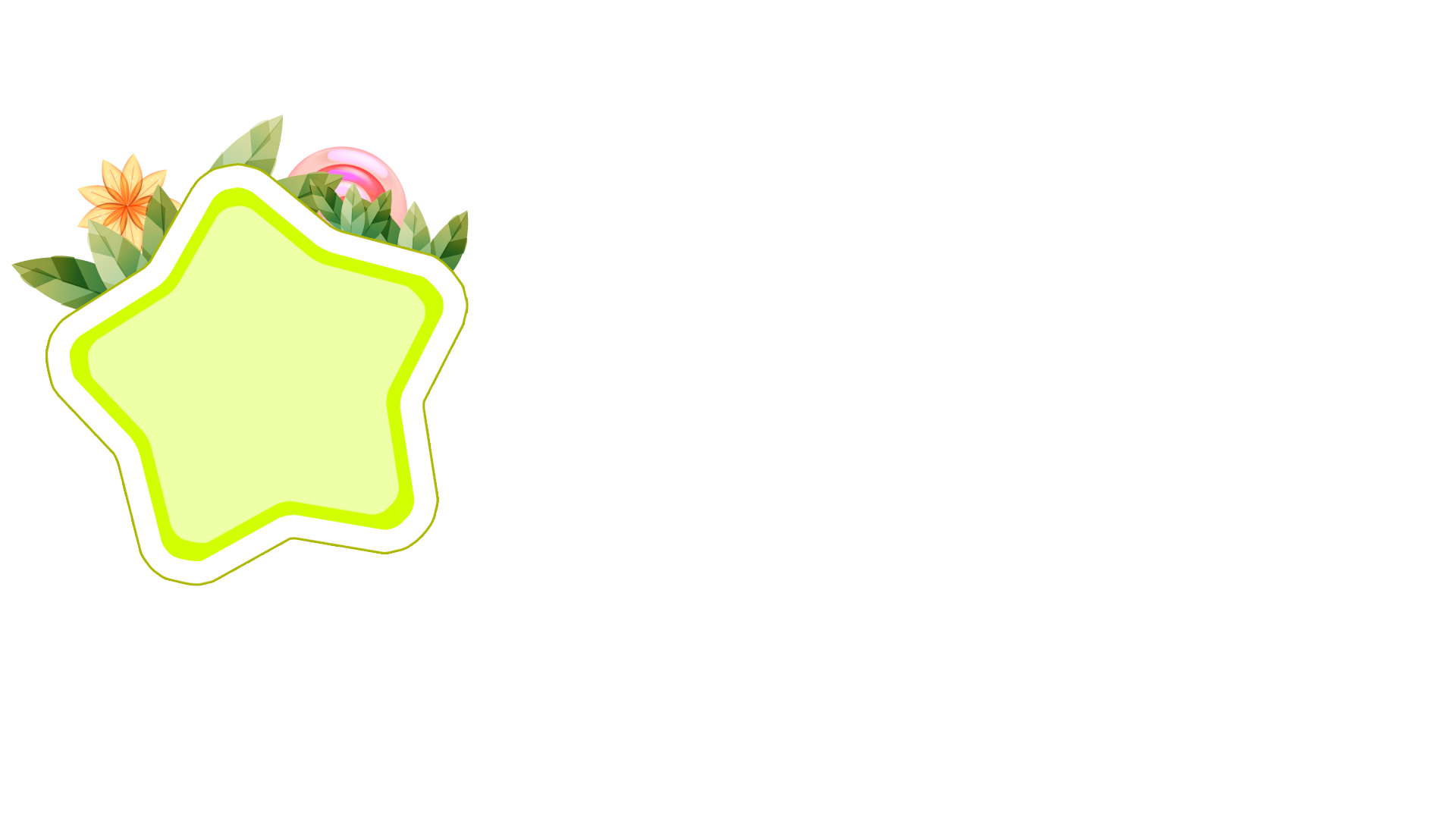 What ___ he doing?
1
2
3
4
5
6
7
8
9
10
Time’s up
is
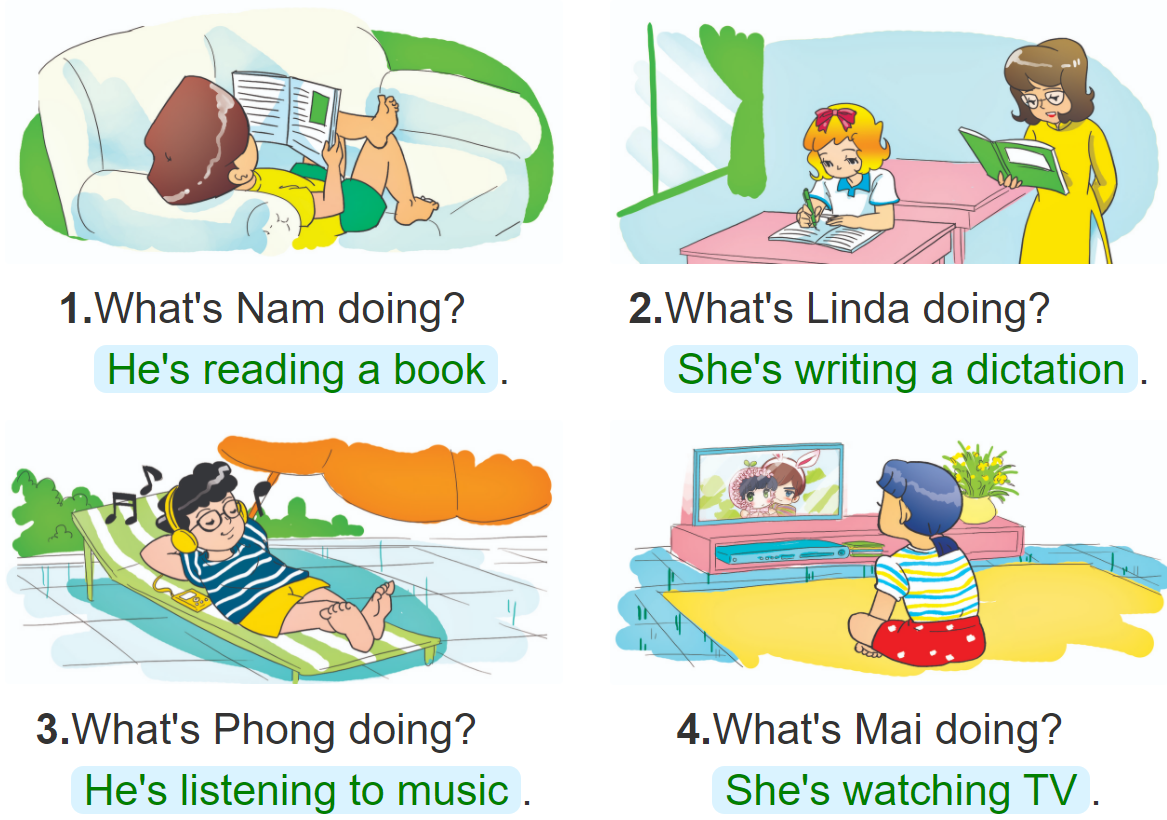 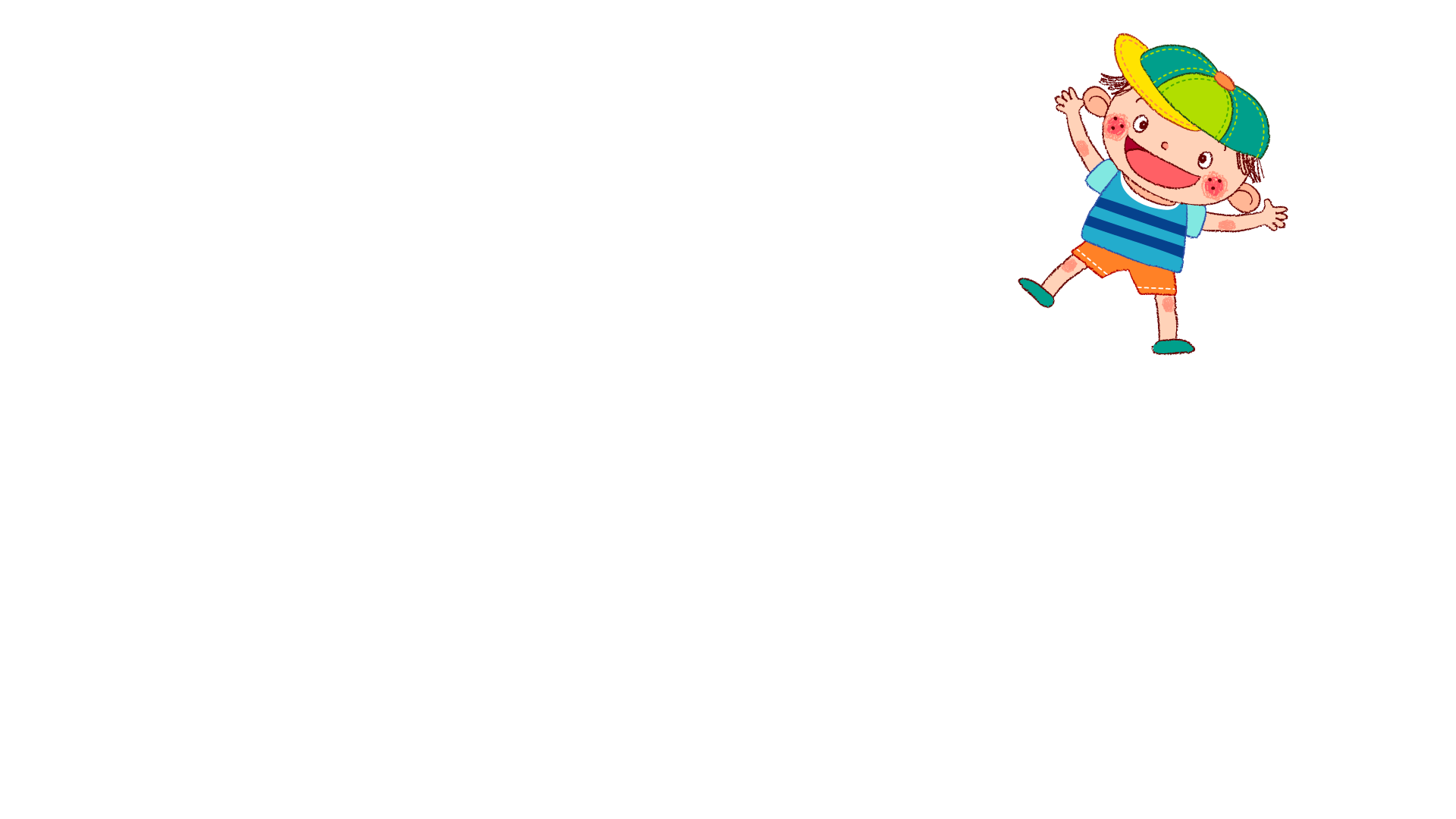 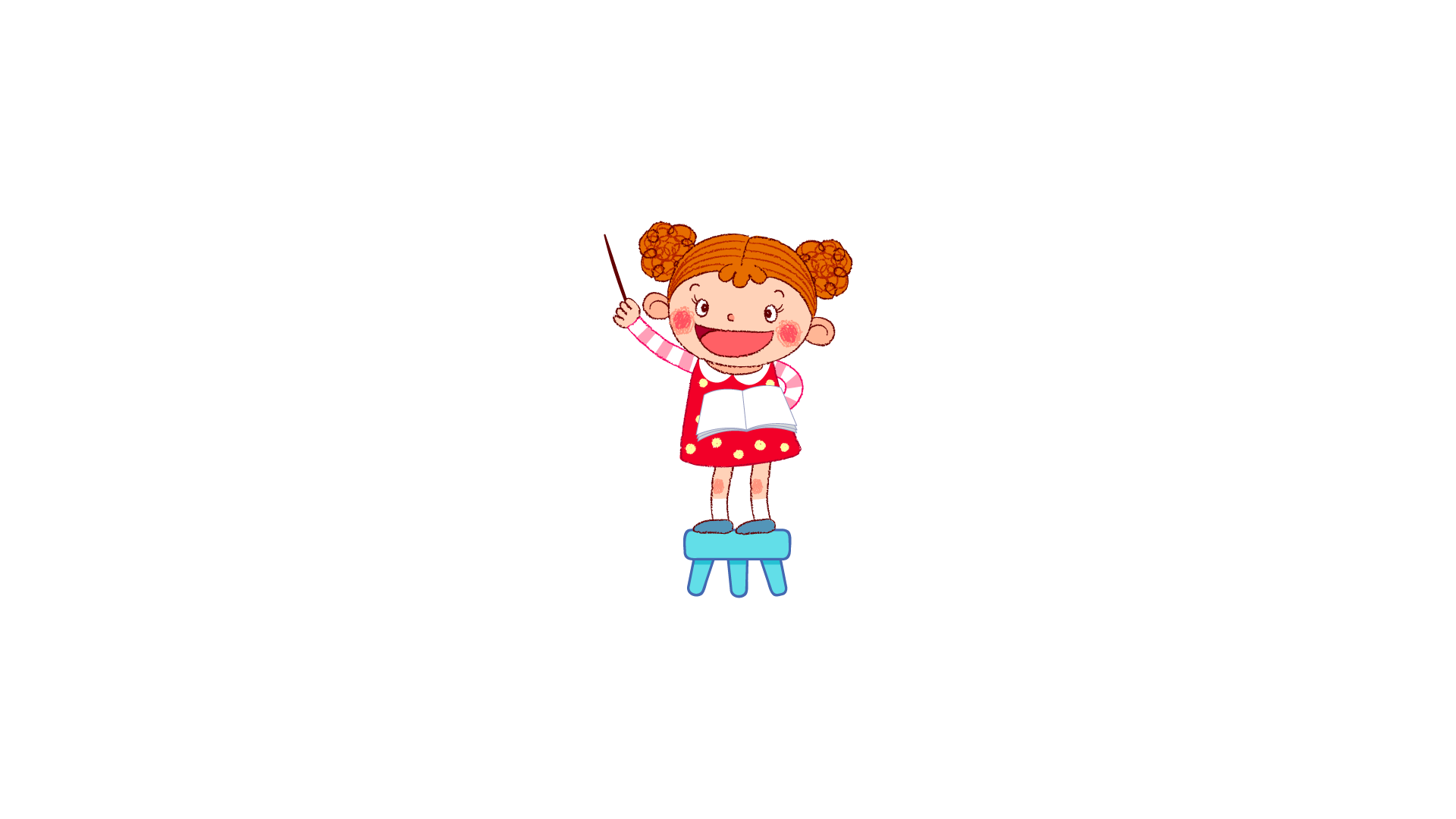 Back
Answer
[Speaker Notes: Ms Huyền Phạm - 0936.082.789 – YOUTUBE: MsPham.  Facebook: Dạy và học cùng công nghệ.]
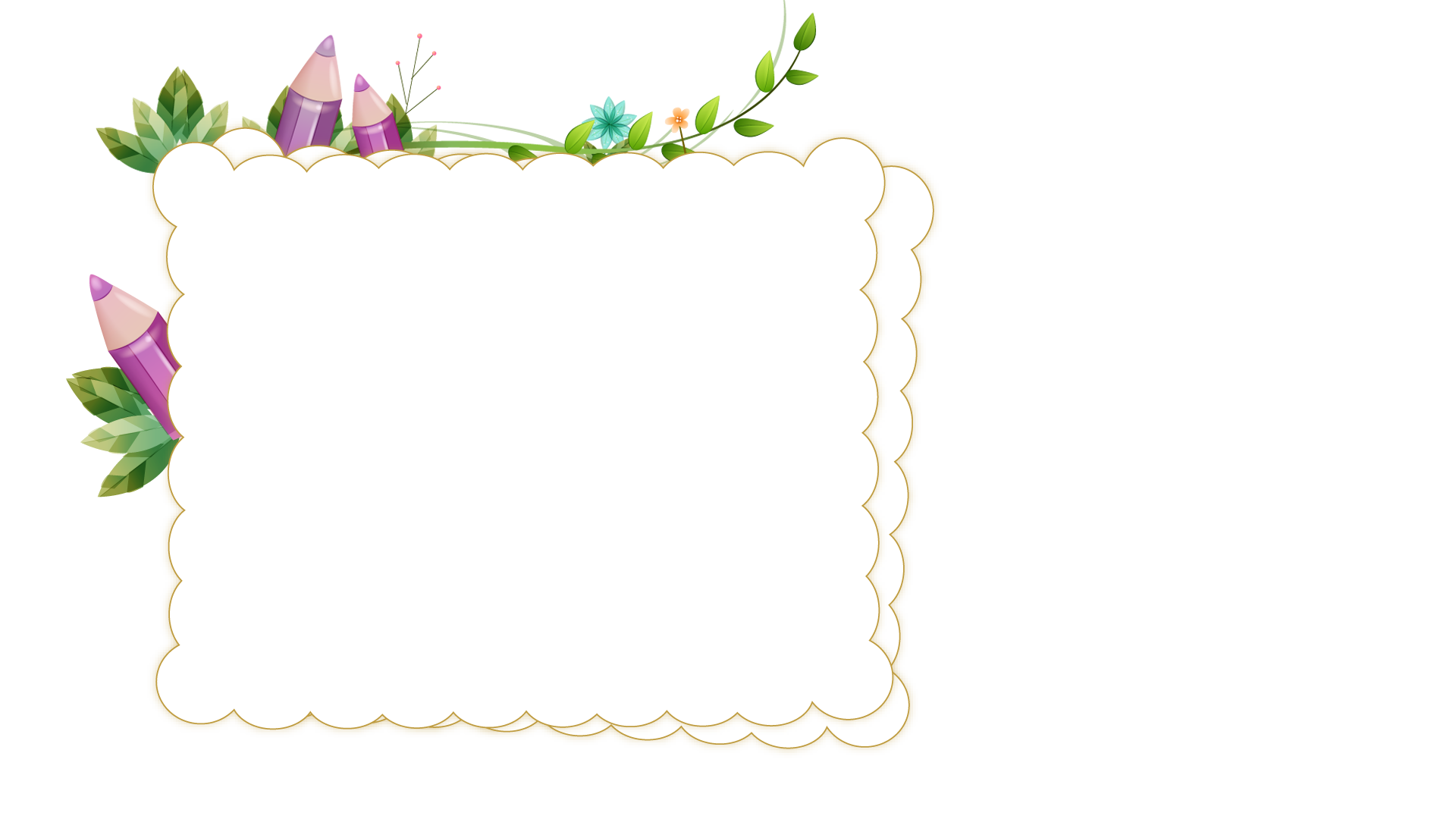 Question
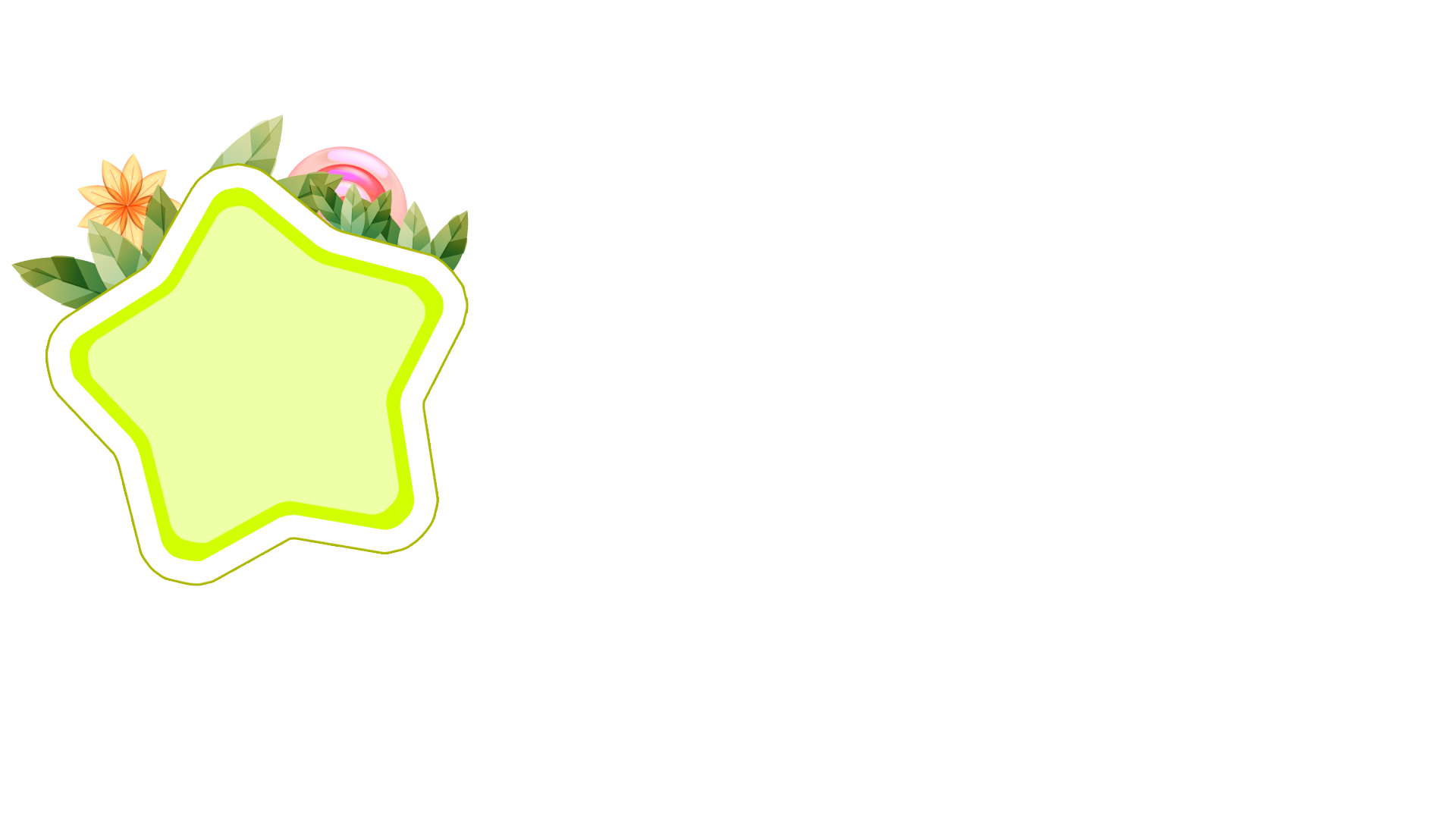 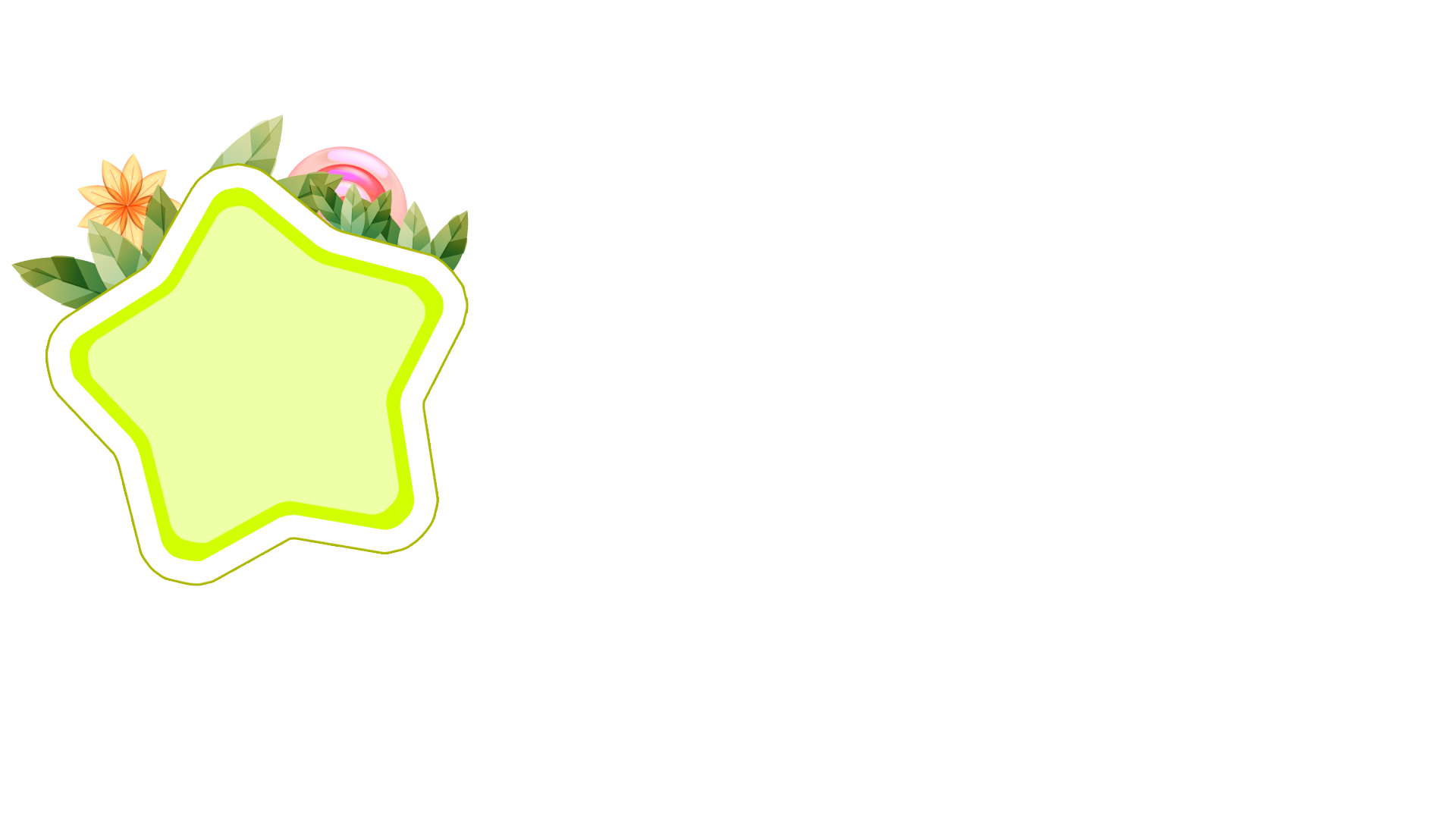 1
2
3
4
5
6
7
8
9
10
Time’s up
is
What ___ she doing?
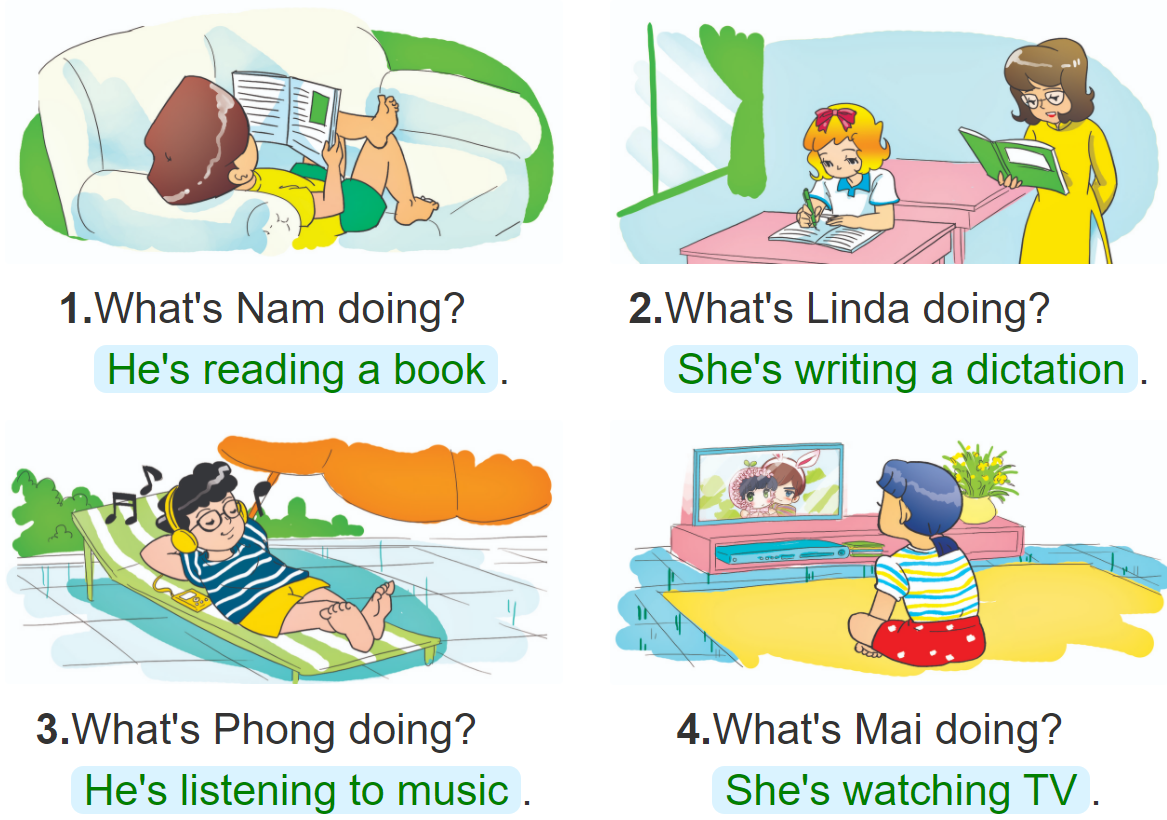 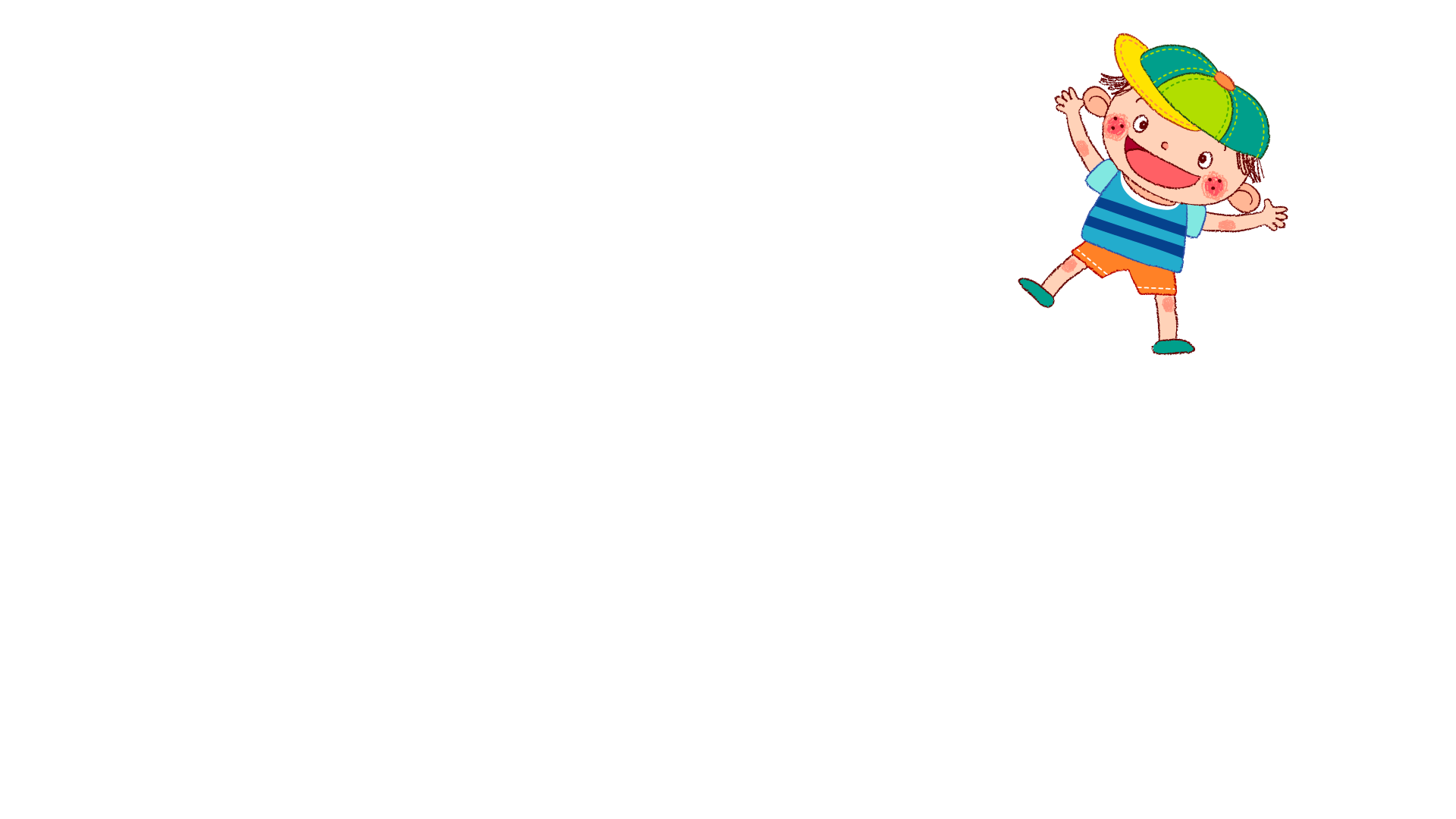 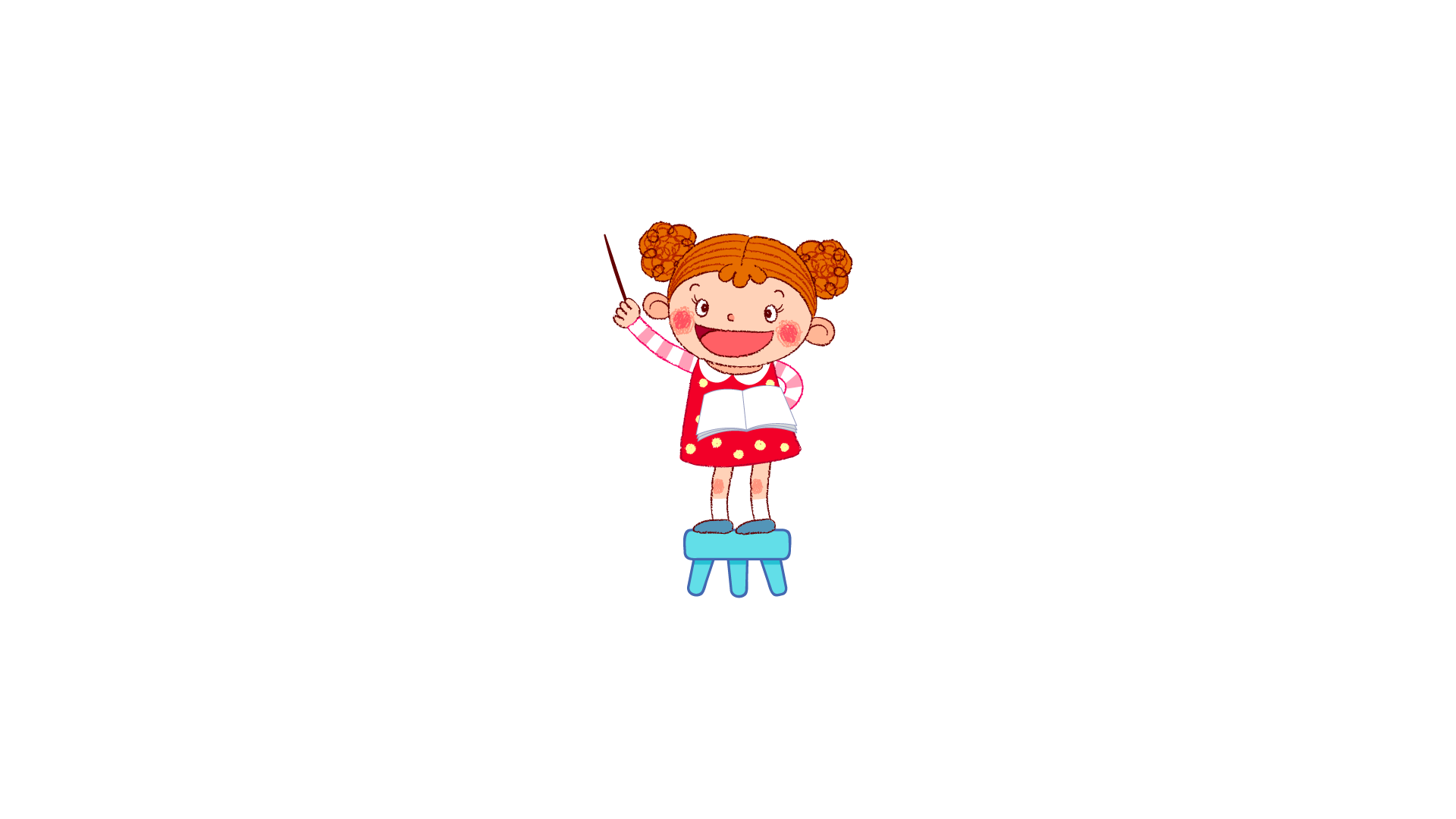 Back
Answer
[Speaker Notes: Ms Huyền Phạm - 0936.082.789 – YOUTUBE: MsPham.  Facebook: Dạy và học cùng công nghệ.]
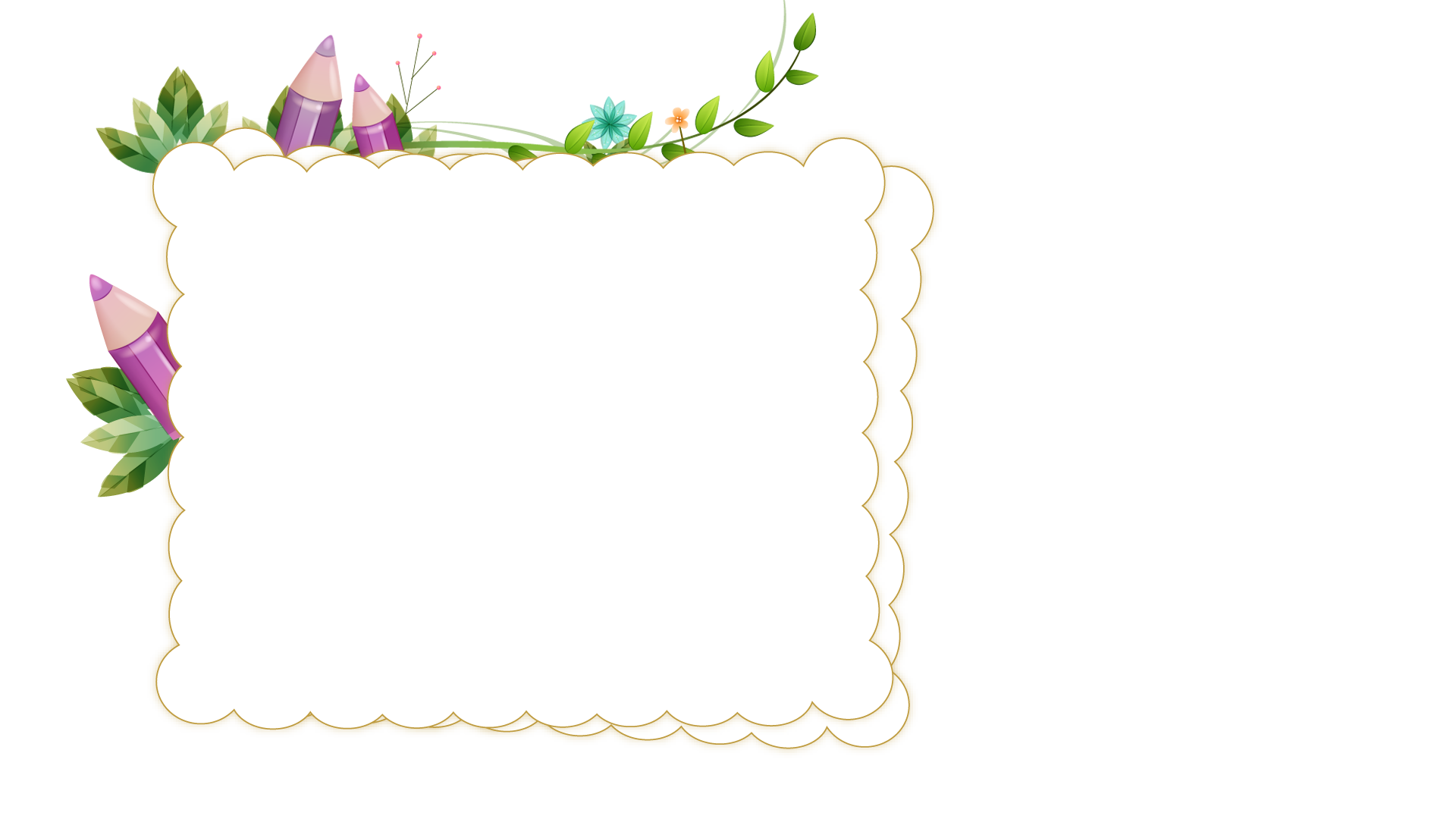 Question
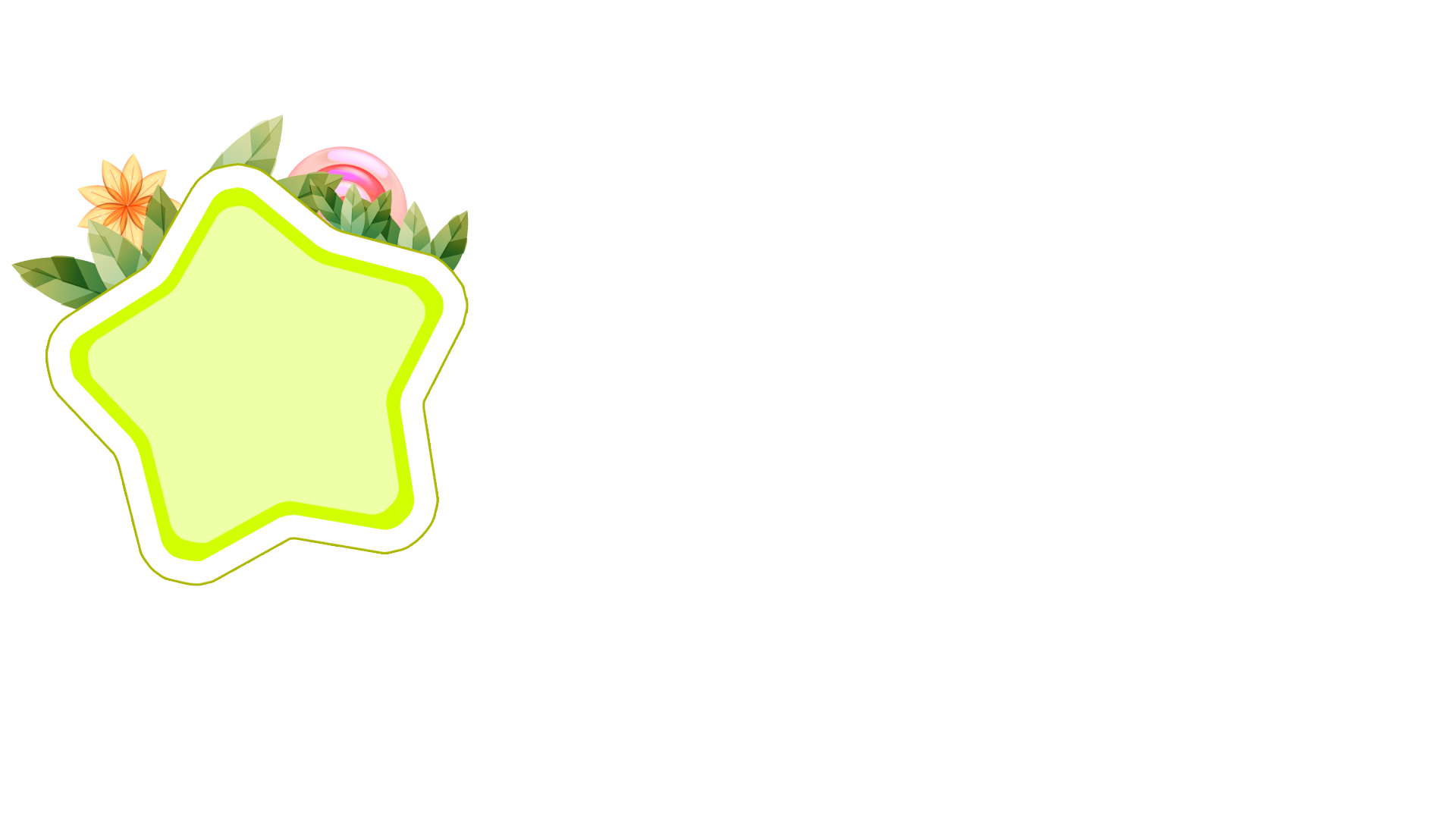 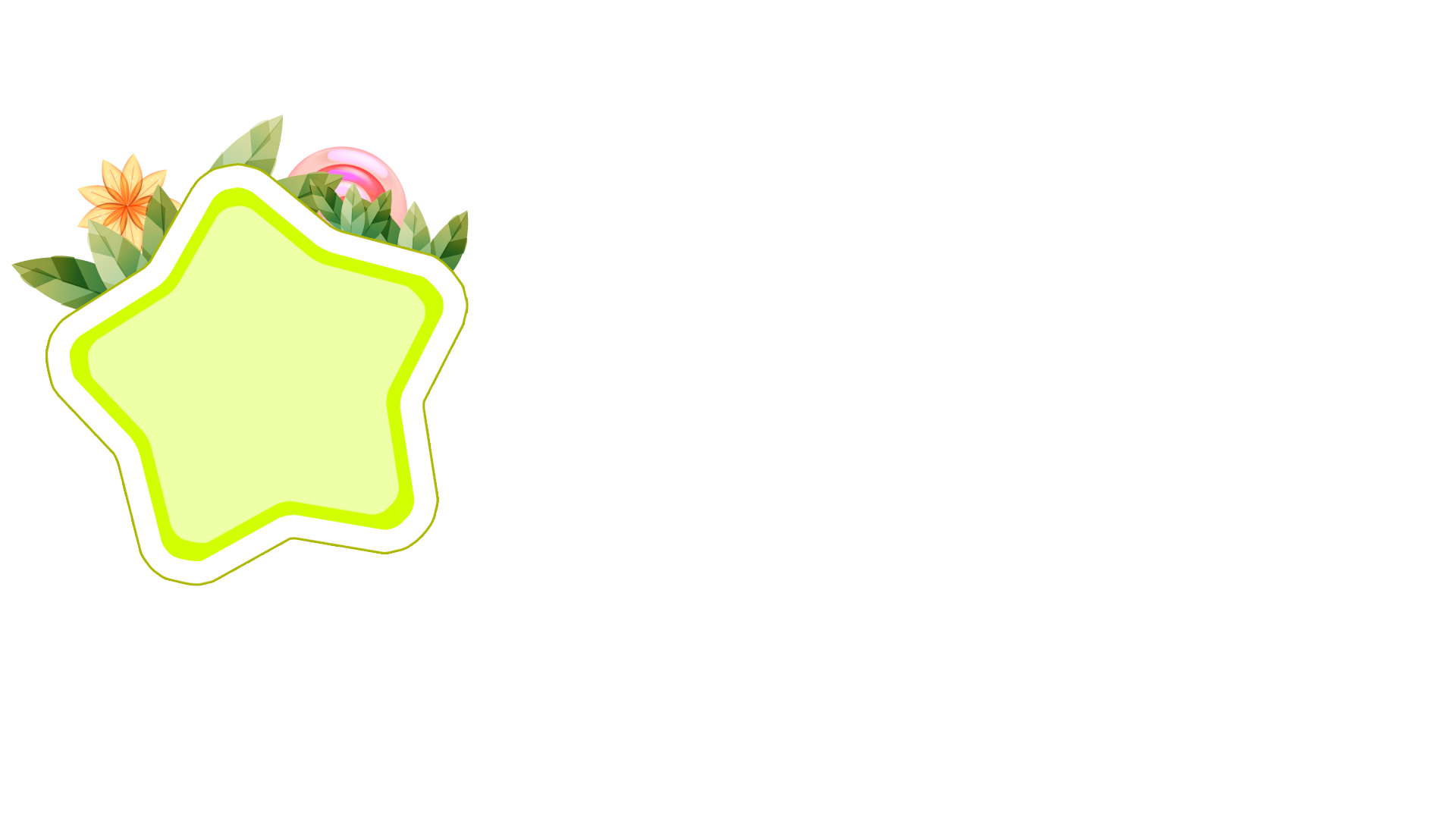 1
2
3
4
5
6
7
8
9
10
Time’s up
are
What _____ you doing?
I’m playing football with 
my friends.
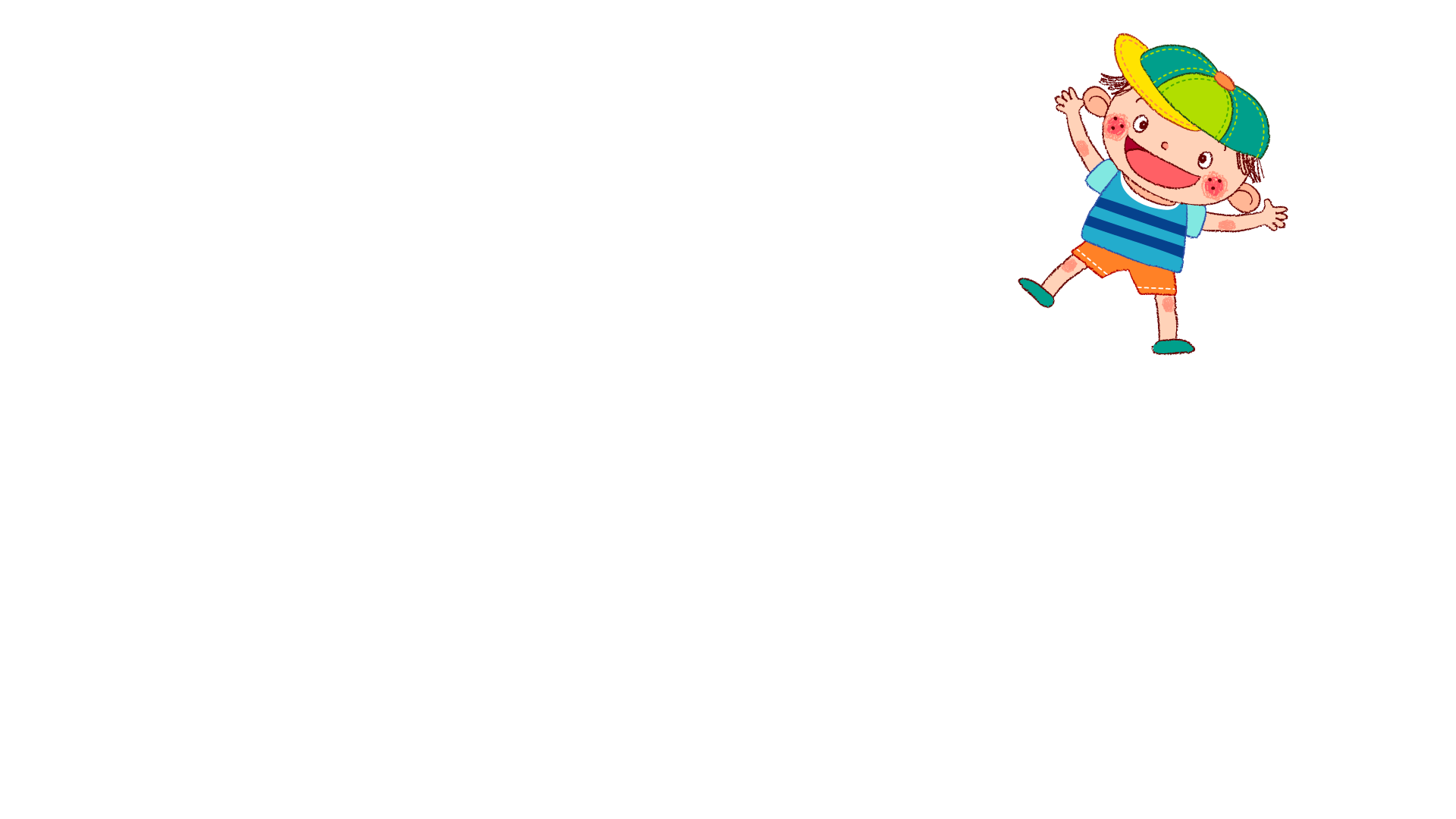 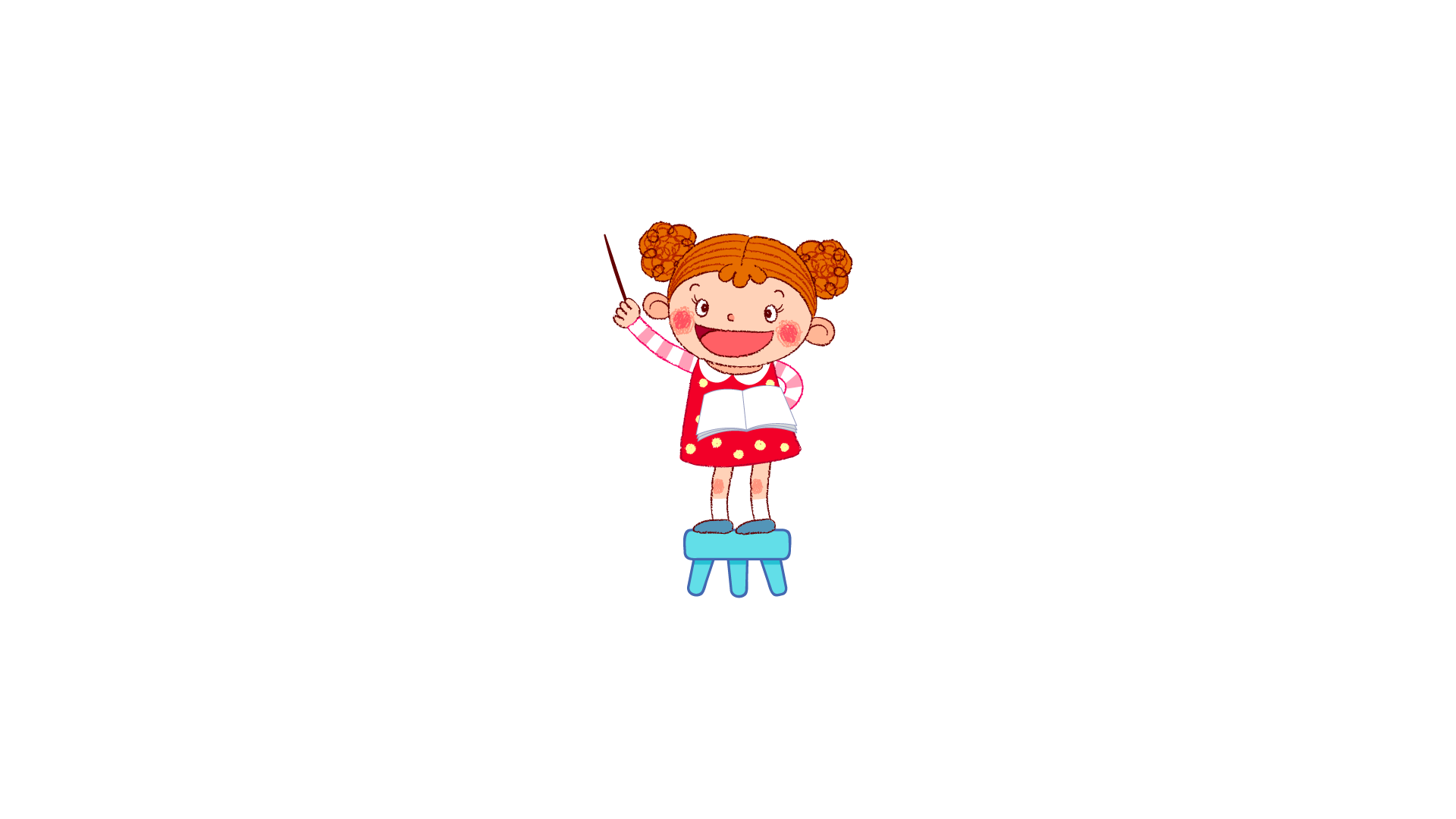 Back
Answer
[Speaker Notes: Ms Huyền Phạm - 0936.082.789 – YOUTUBE: MsPham.  Facebook: Dạy và học cùng công nghệ.]
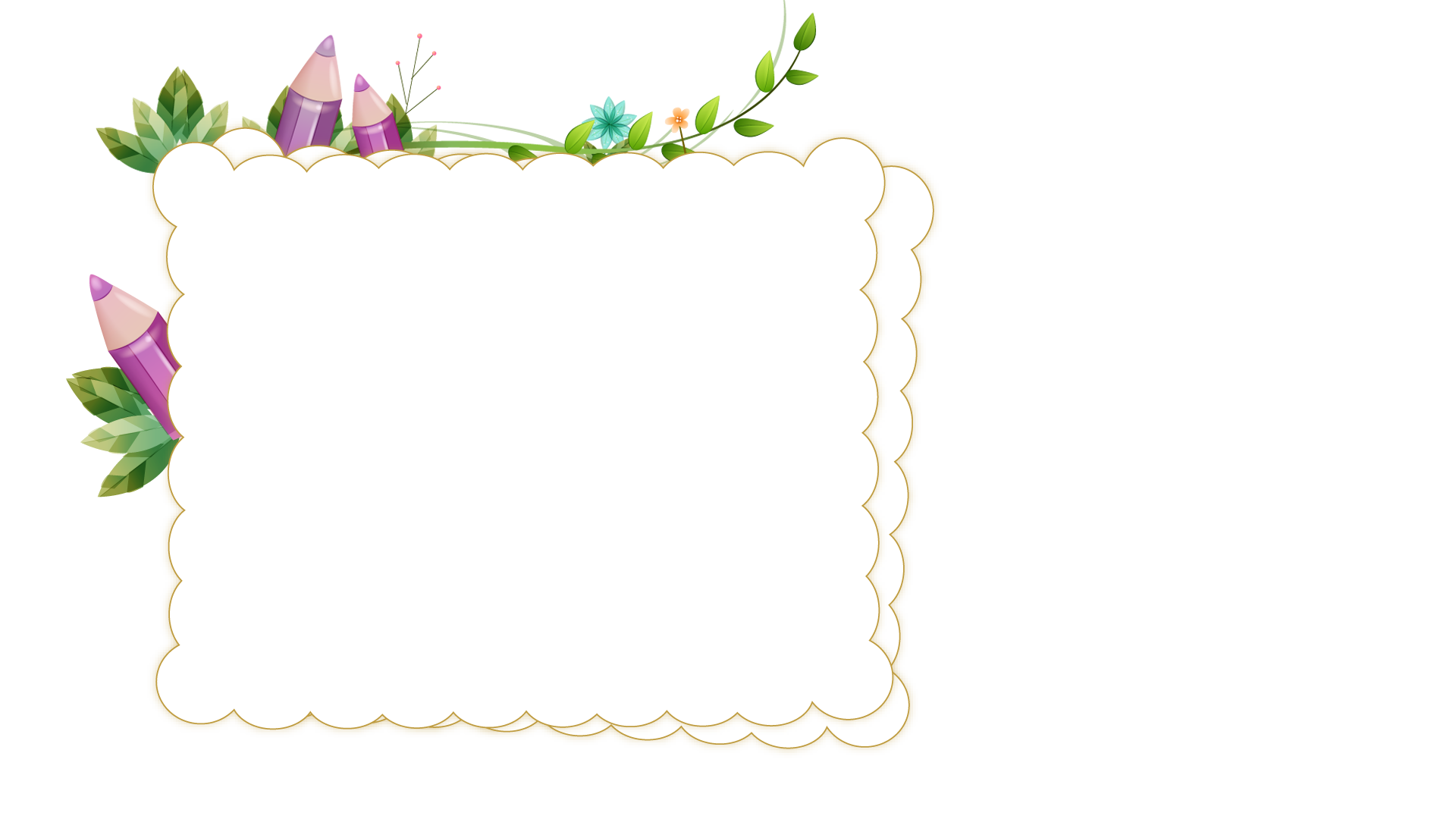 Question
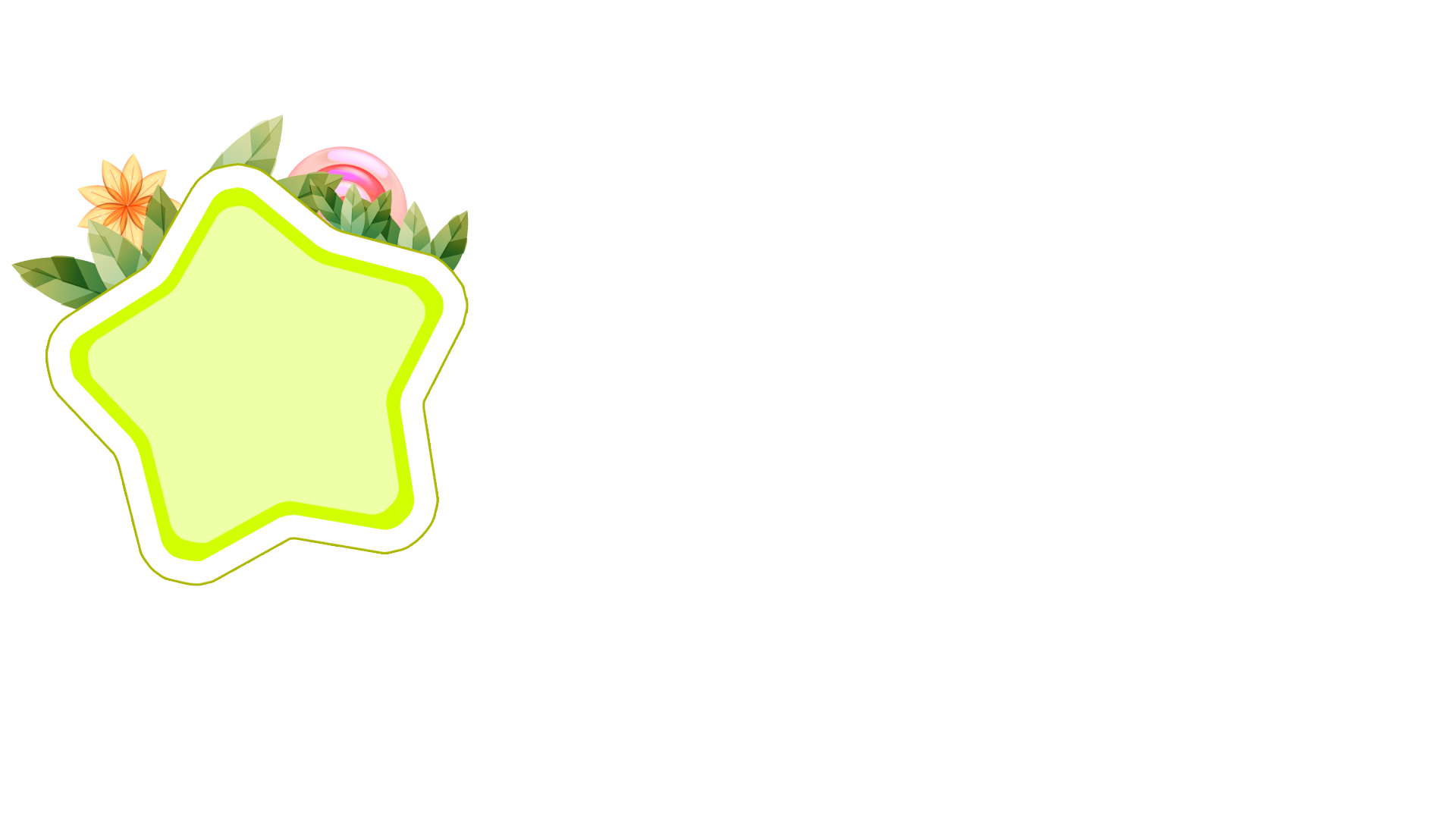 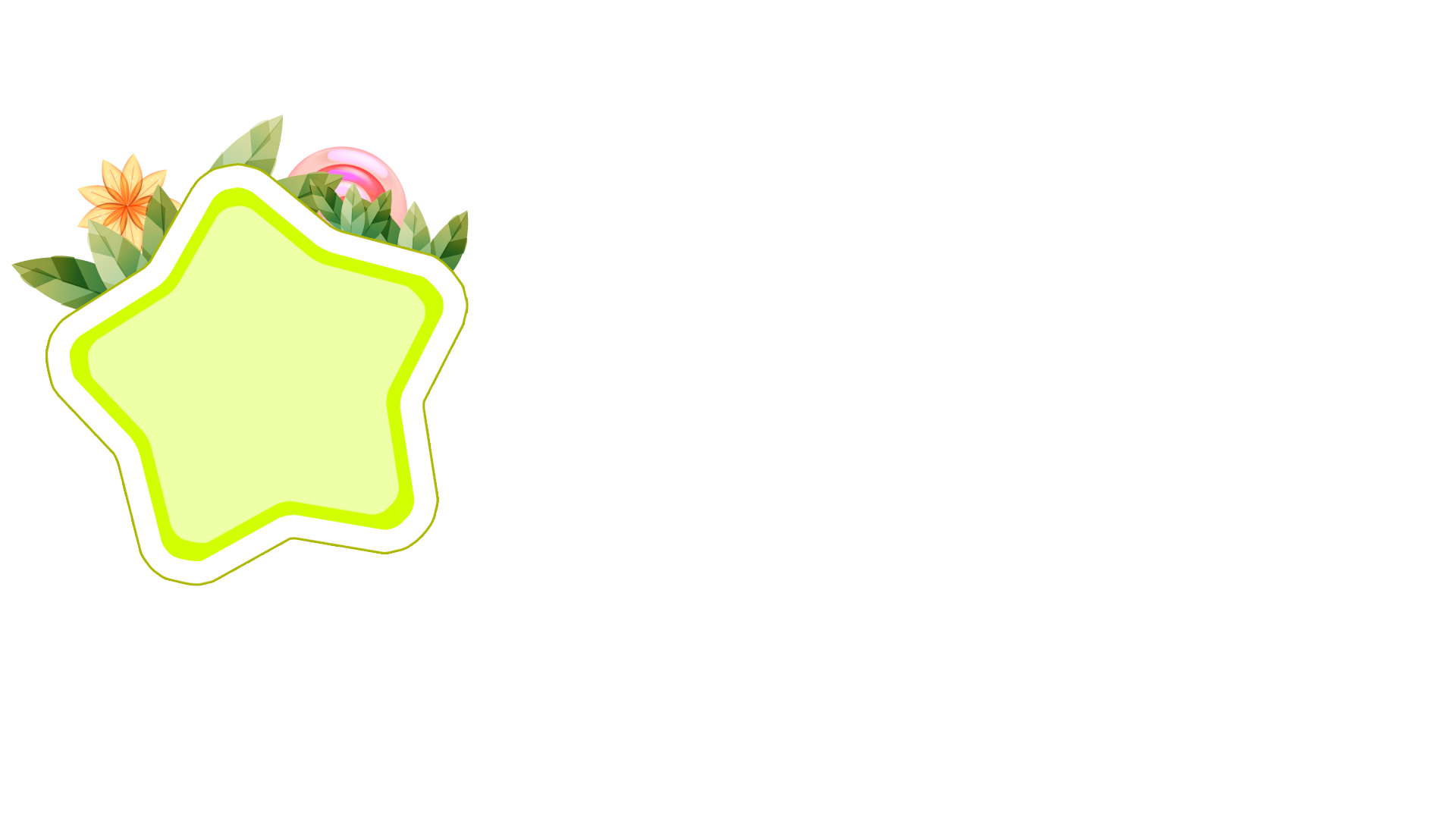 1
2
3
4
5
6
7
8
9
10
Time’s up
I’m
What are you doing?
______ taking photos.
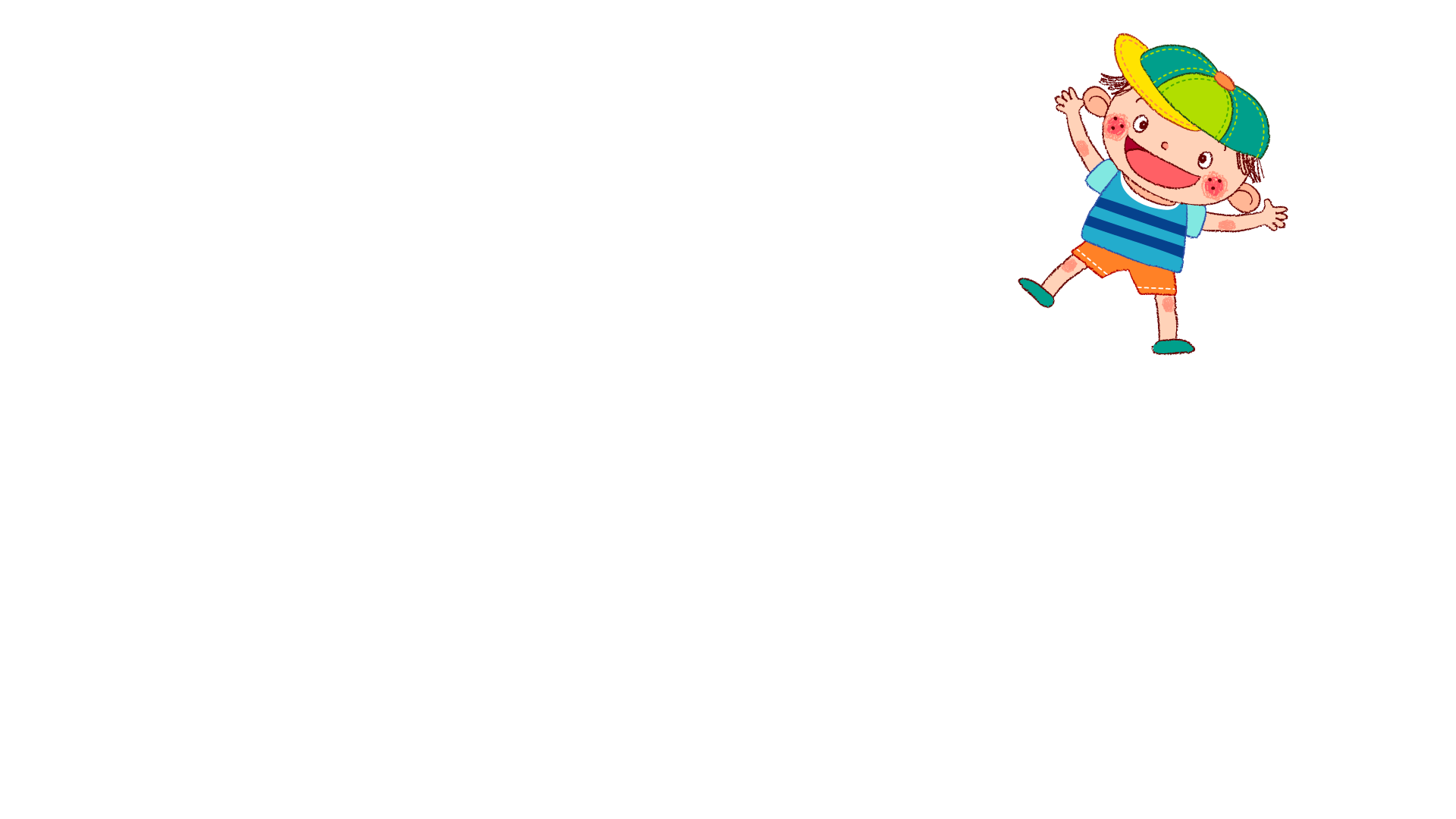 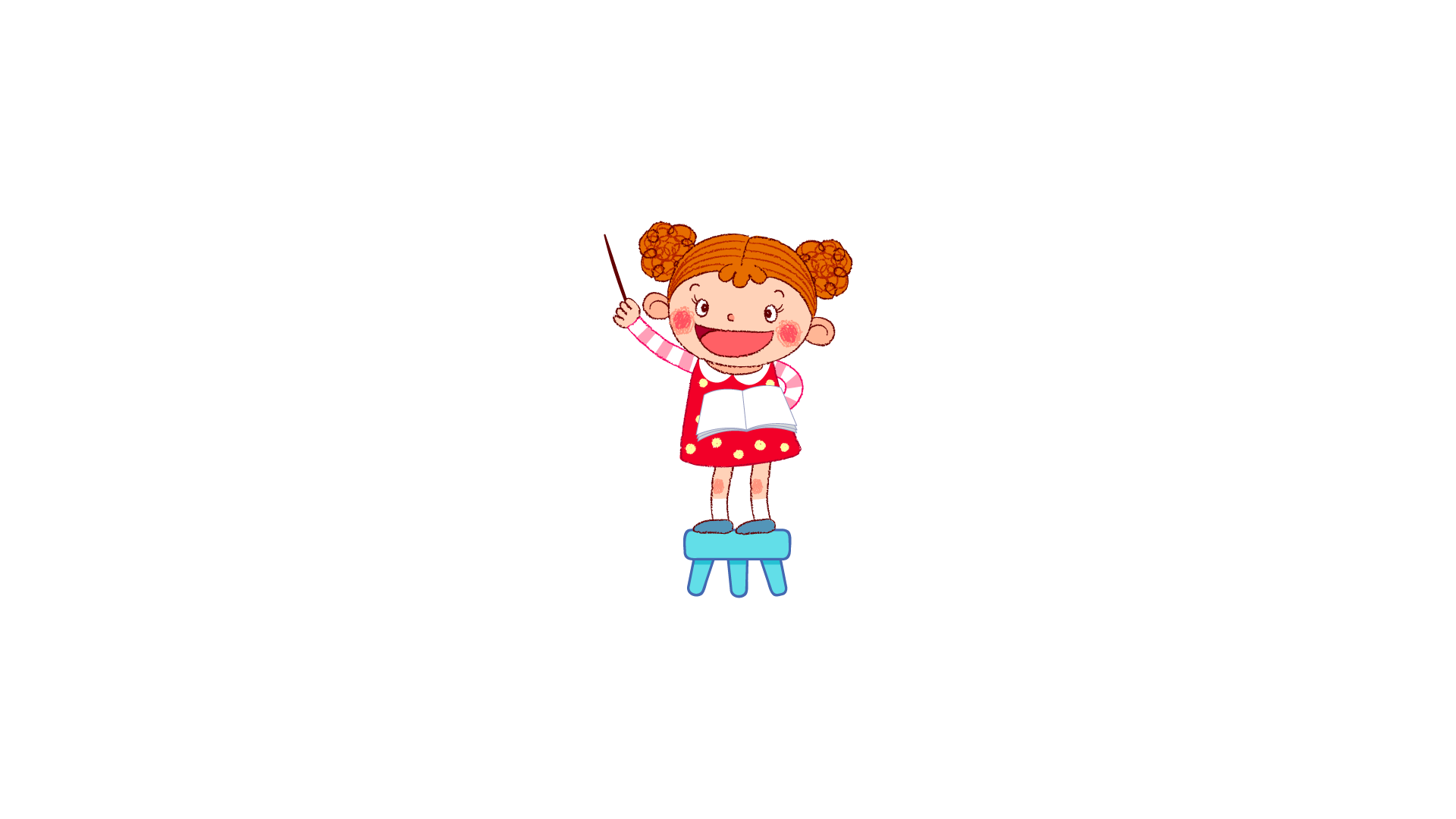 Back
Answer
[Speaker Notes: Ms Huyền Phạm - 0936.082.789 – YOUTUBE: MsPham.  Facebook: Dạy và học cùng công nghệ.]
PRONUNCIATION
1. Listen and repeat.
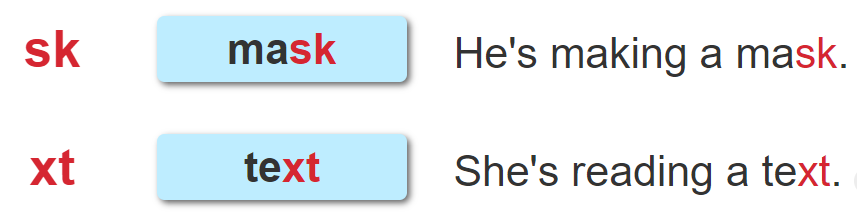 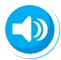 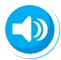 2. Listen and tick. Then write and say aloud
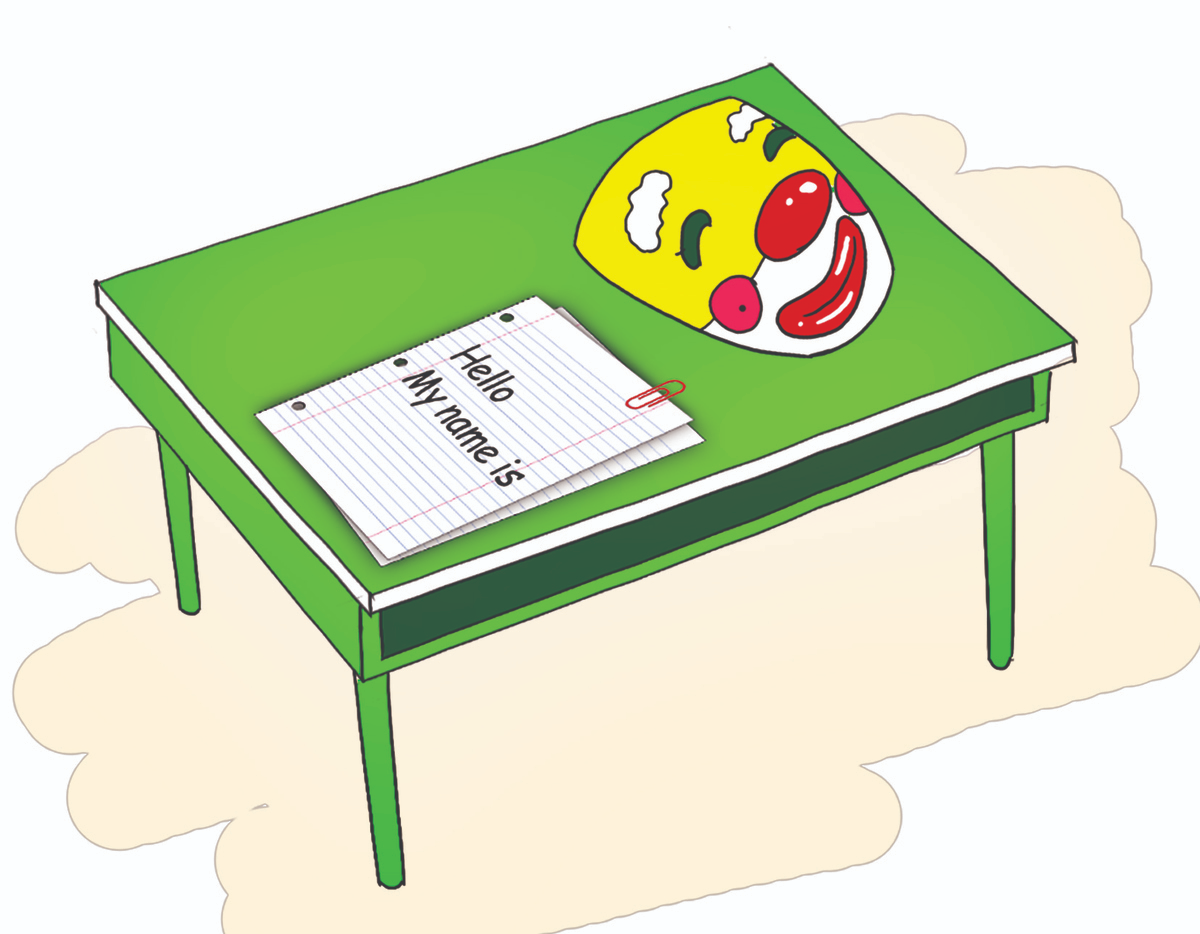 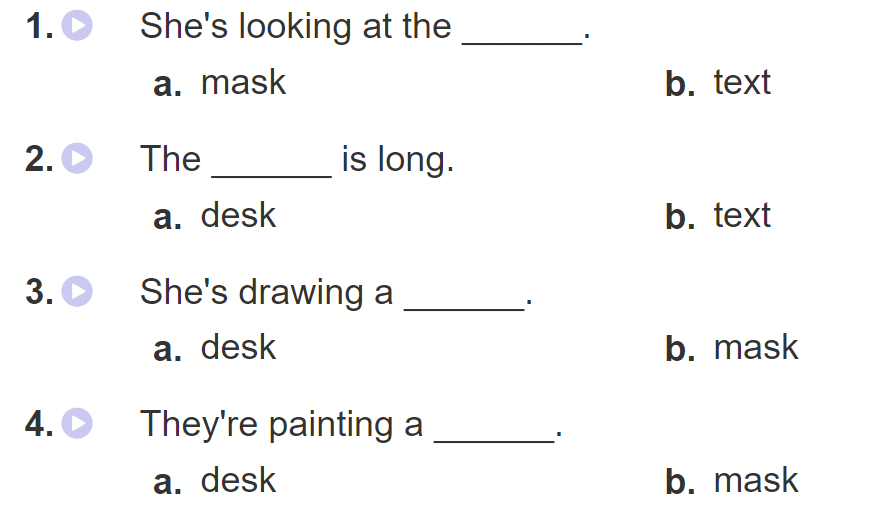 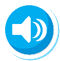 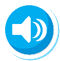 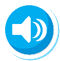 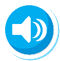 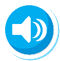 PRACTISE
3. Let’s chant
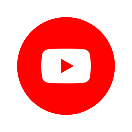 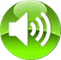 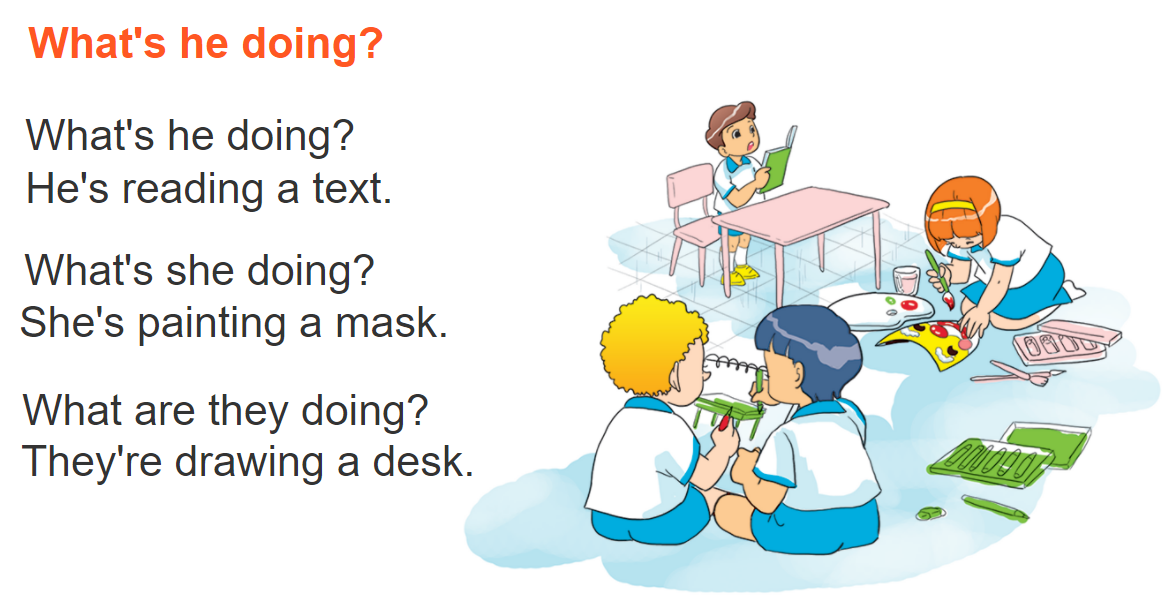 4. Read and tick
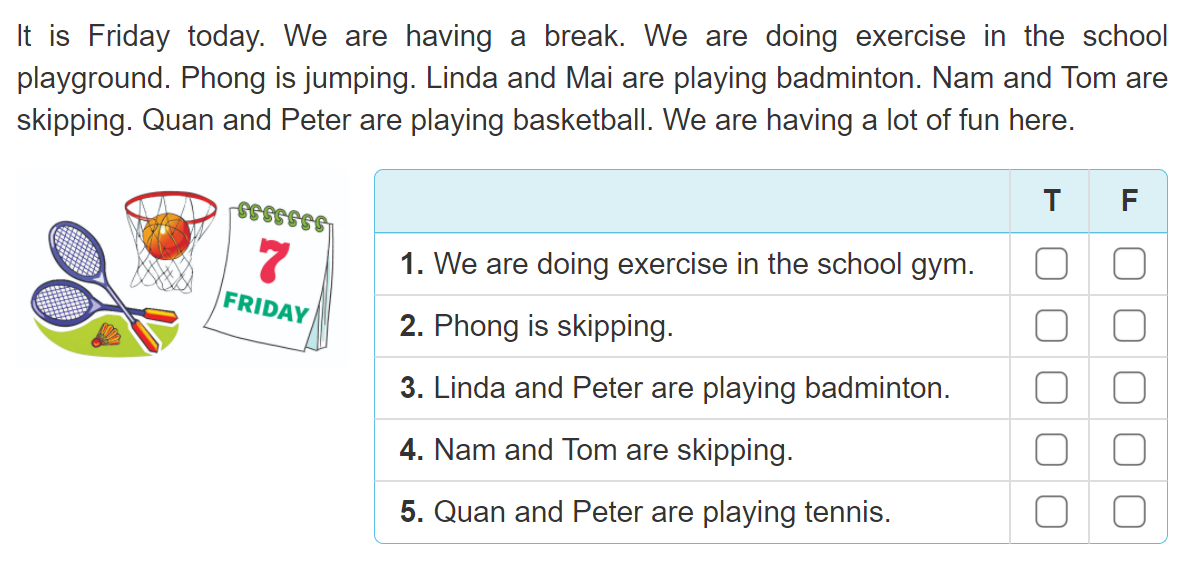 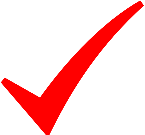 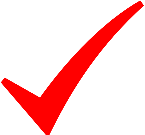 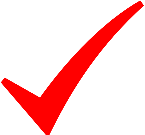 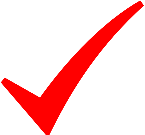 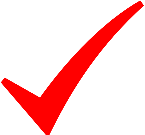 5. Write about the picture
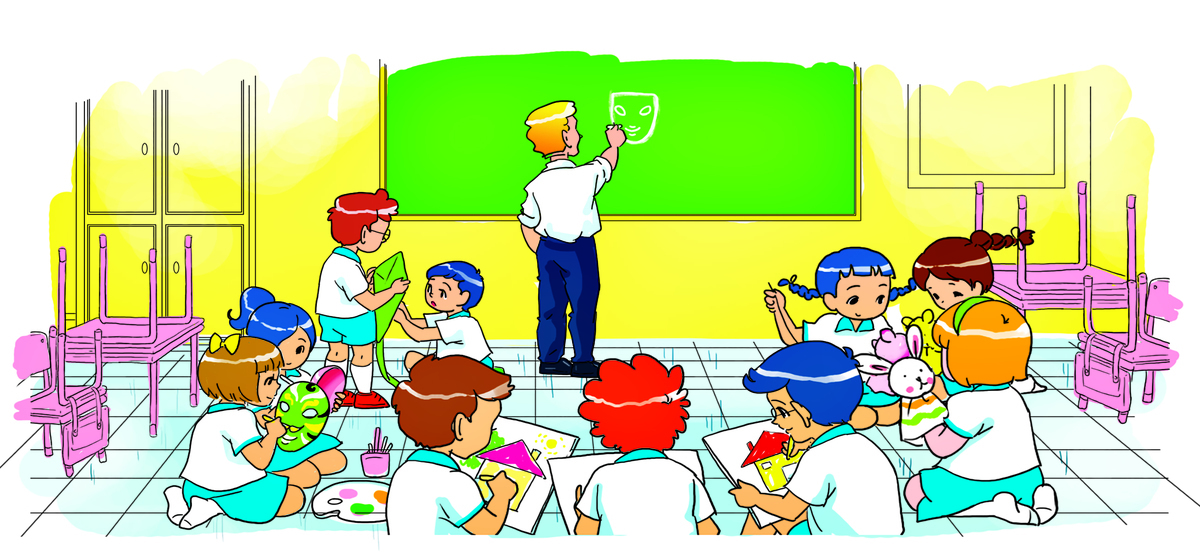 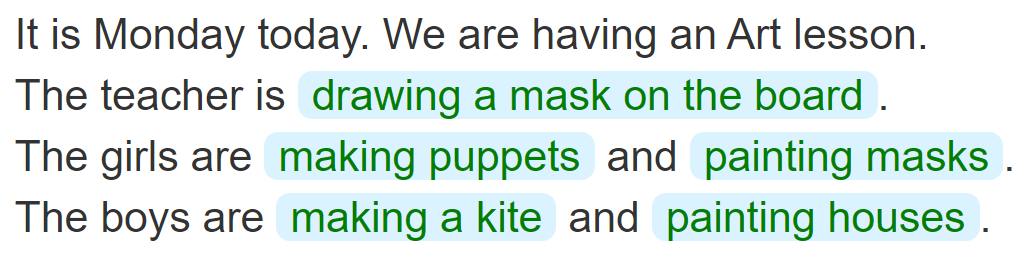 ___________________________________________
________________________
______________________
______________________
____________________
6. Project
Add a photo of your family. Then tell the class what your family members are doing in the photo.